Игра «Лёва  из Могилёва»
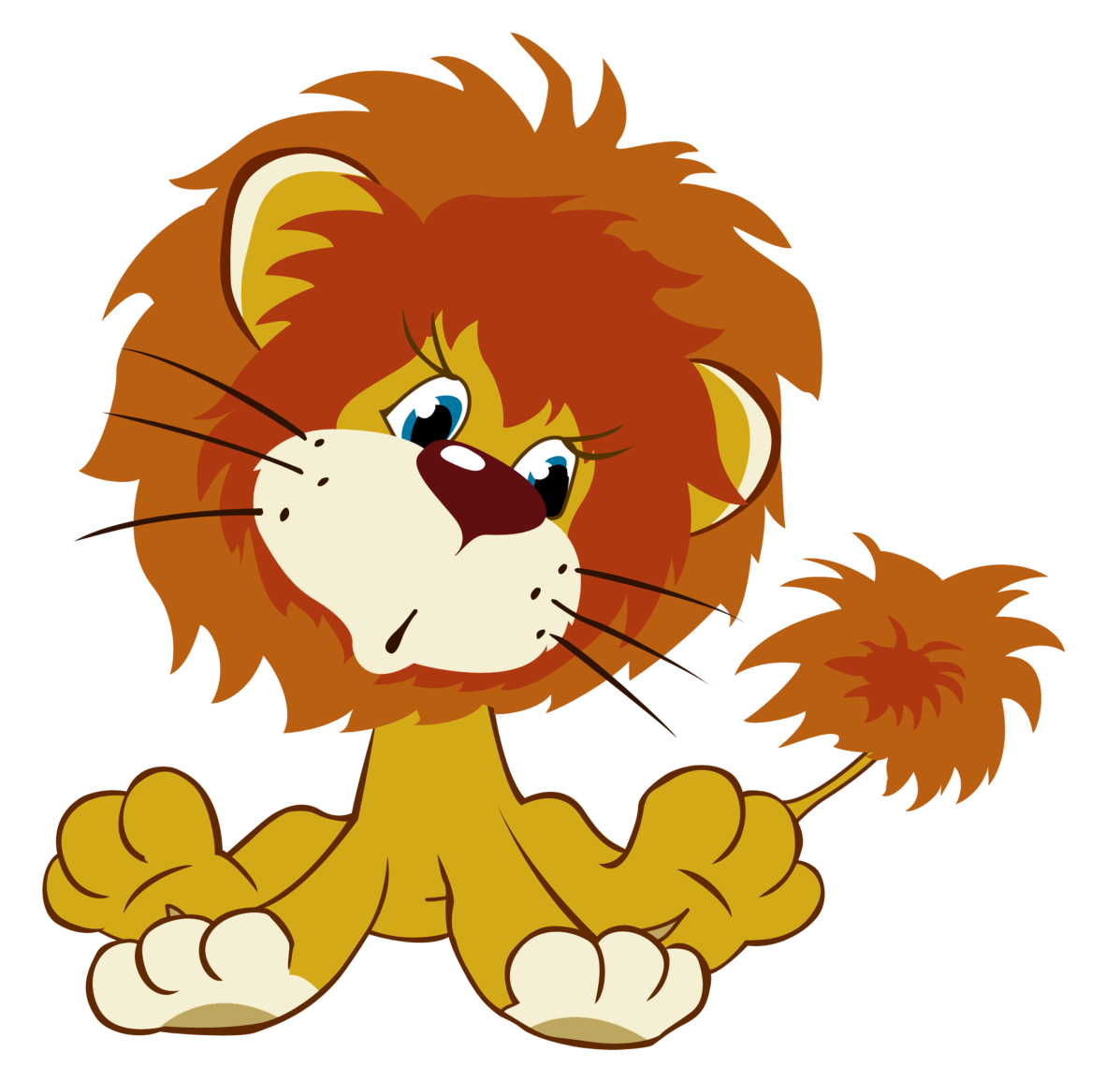 Автор:  Лазовская  Оксана  Александровна
ГУО «Средняя школа №45 г. Могилёва»
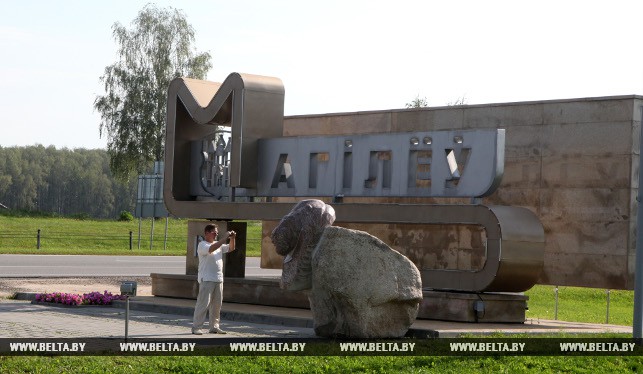 Лев - символ города Могилёва.
Мы предлагаем вам отправиться в «путешествие» с нашим Лёвой и поиграть.
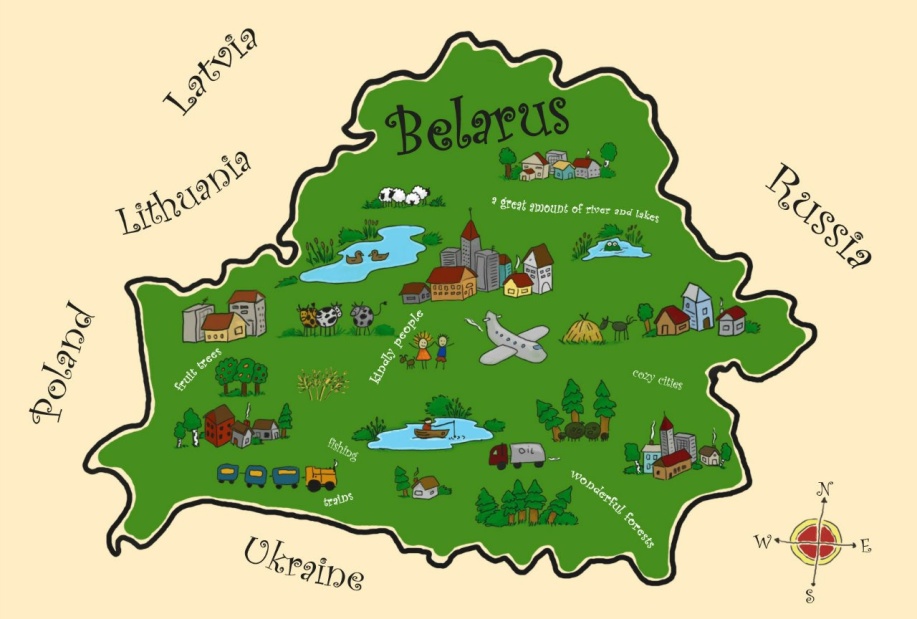 Однажды  он решил съездить и узнать, какие страны находятся по соседству с нашей страной. Его путь проходил через столицу Беларуси- город Минск.
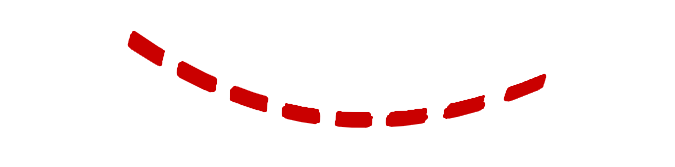 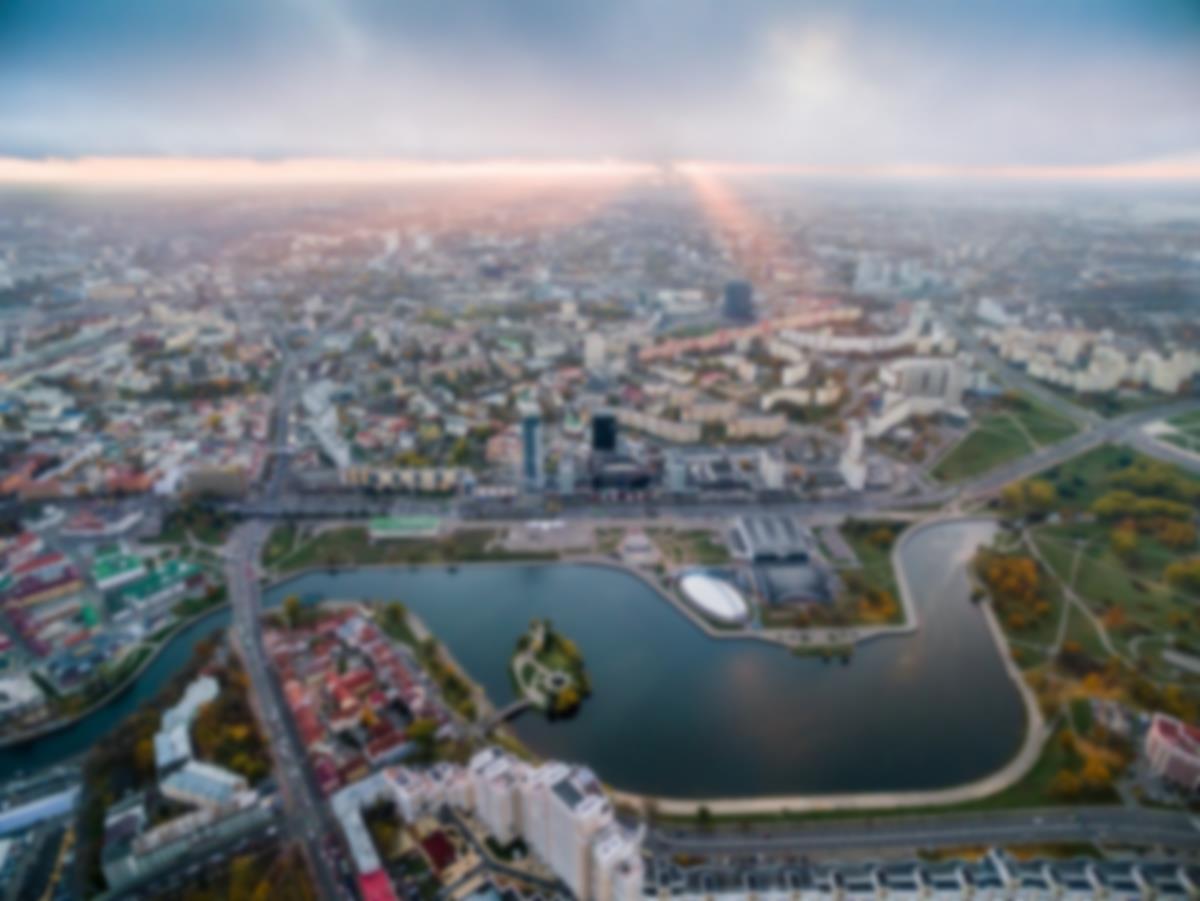 В Минске нас  ждёт первое испытание-
ИГРА «ПЕРЕВОДЧИКИ»
Поиграйте и  вы с нами, вспомните слова белорусского  языка, как они переводятся на русский  язык.
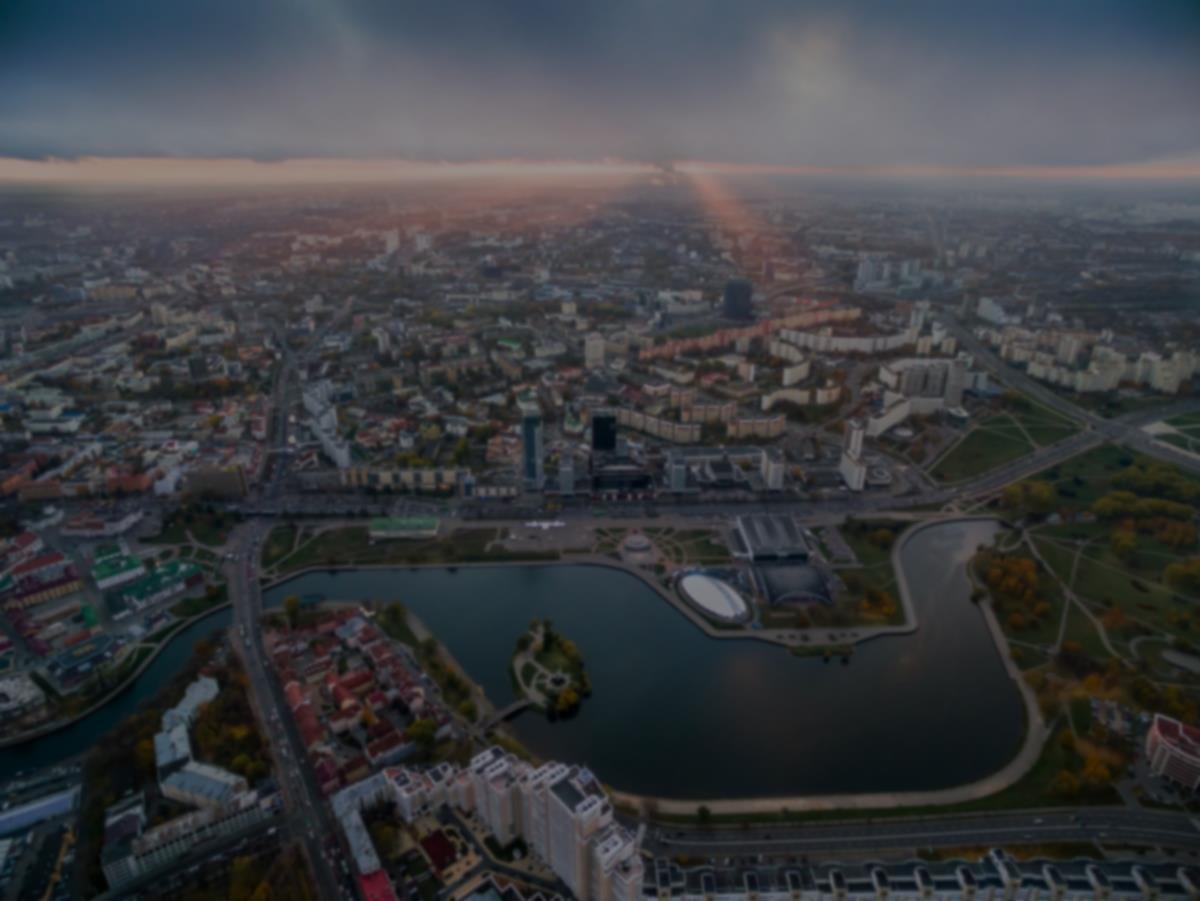 КОМНАТА
ПАКОЙ
ТЫКВА
ГАРБУЗ
ЦЫБУЛЯ
ЛУК
СКВОРЕЧНИК
ШПАКОЎНЯ
ЦУКЕРКА
КОНФЕТА
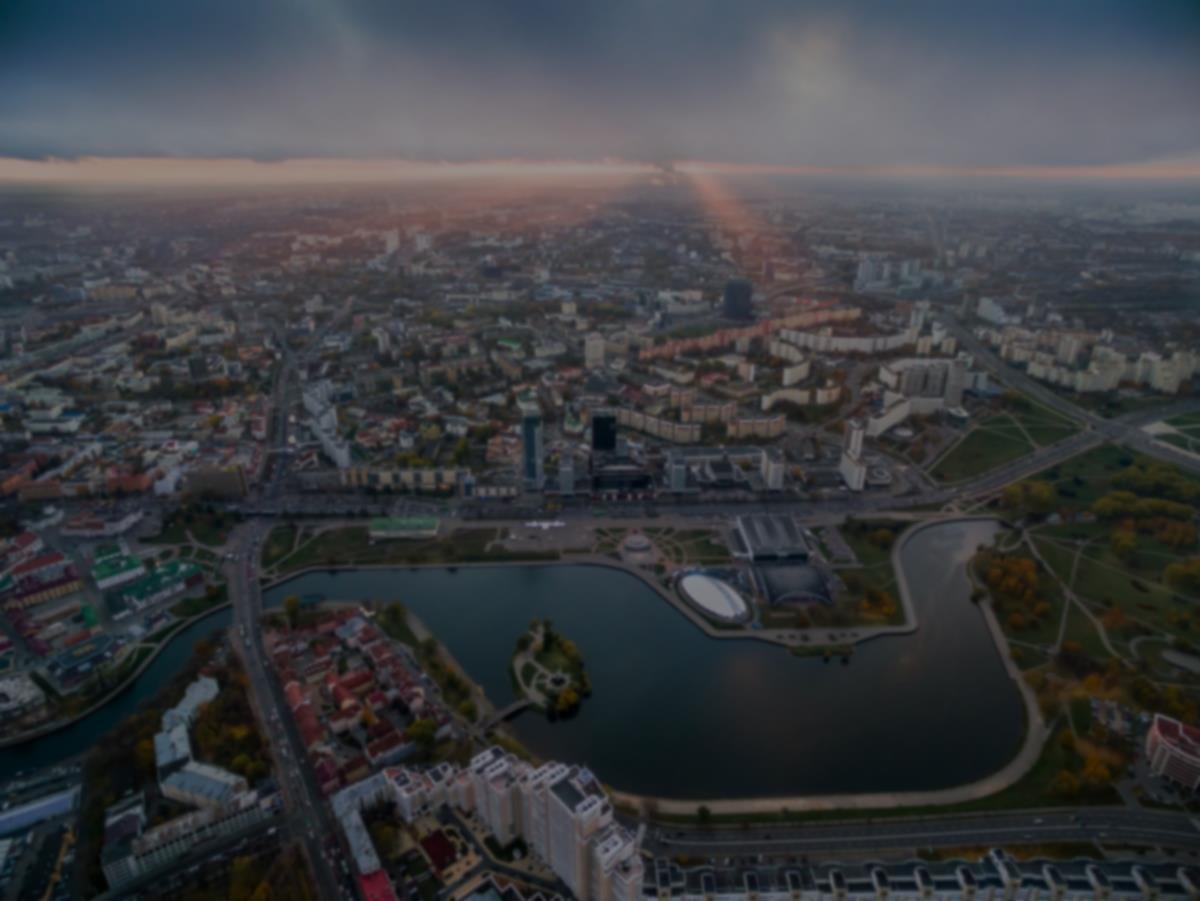 НЕДЕЛЯ
ТЫДЗЕНЬ
АИСТ
БУСЕЛ
ДЗЯКУЙ
СПАСИБО
СТРАНА
КРАІНА
ЖУРАВІНЫ
КЛЮКВА
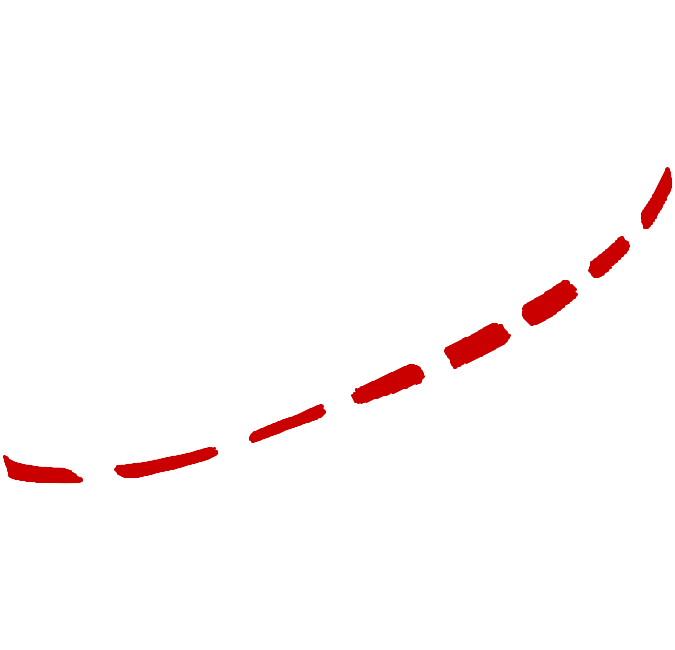 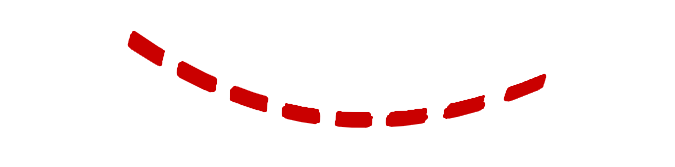 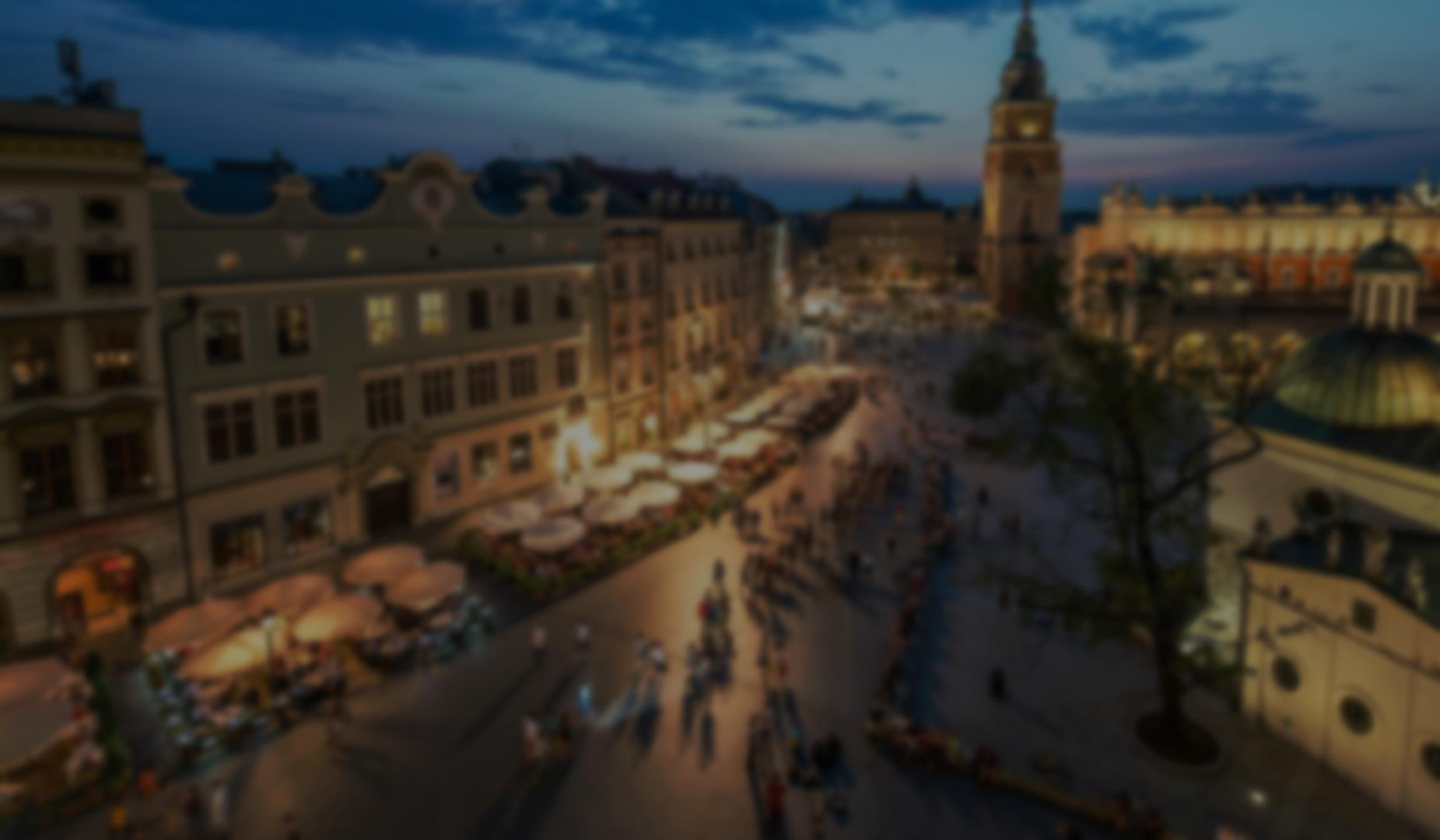 Мы оказались в Польше.
 Здесь мы разгадаем
КРОССВОРД.
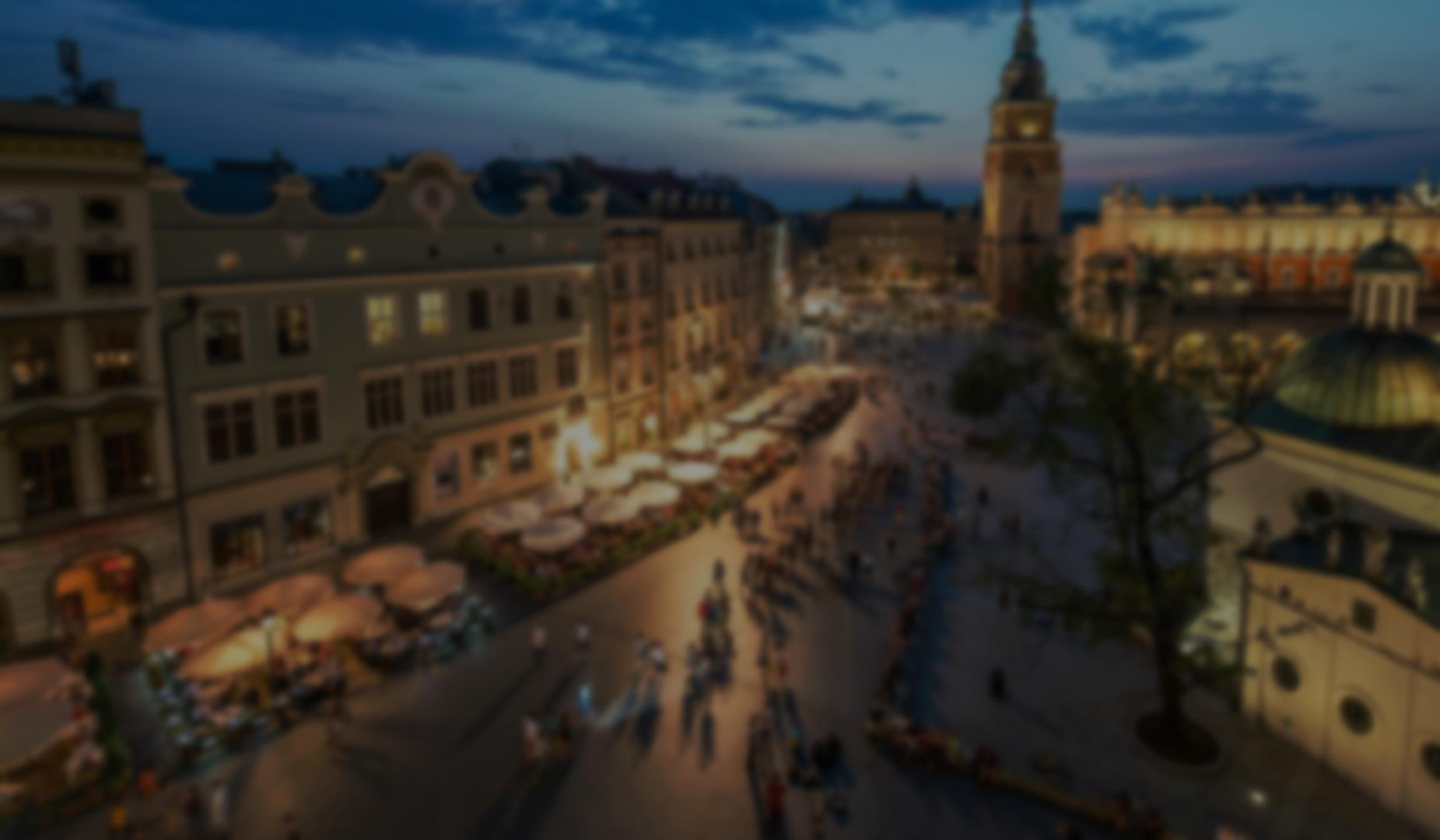 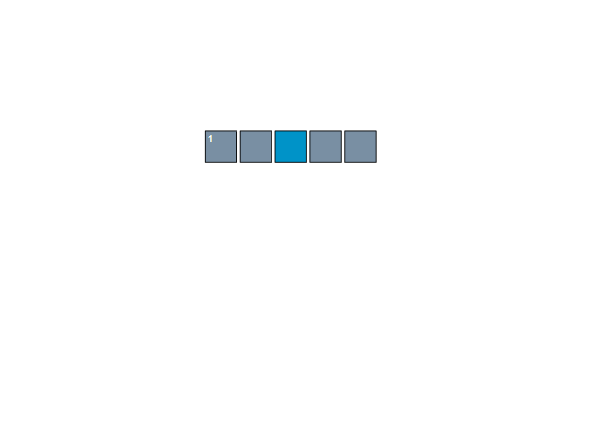 Н
Е
П
Ш
О
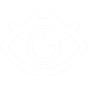 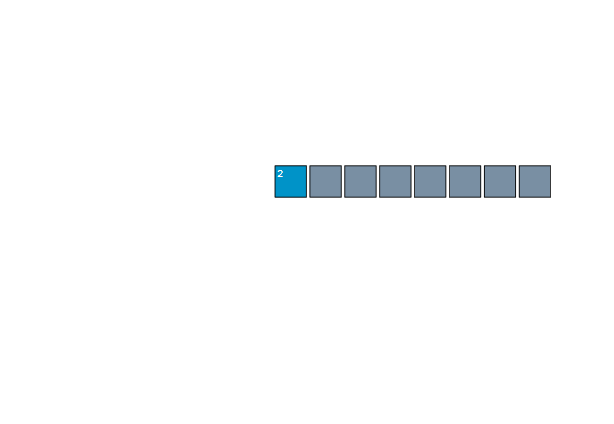 Г
И
Н
С
К
И
О
Й
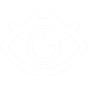 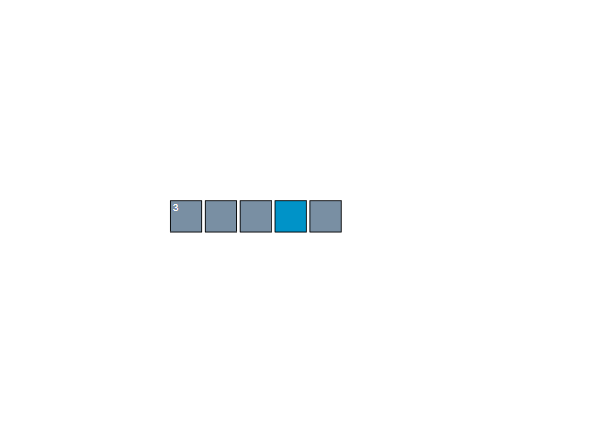 С
Л
И
А
В
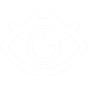 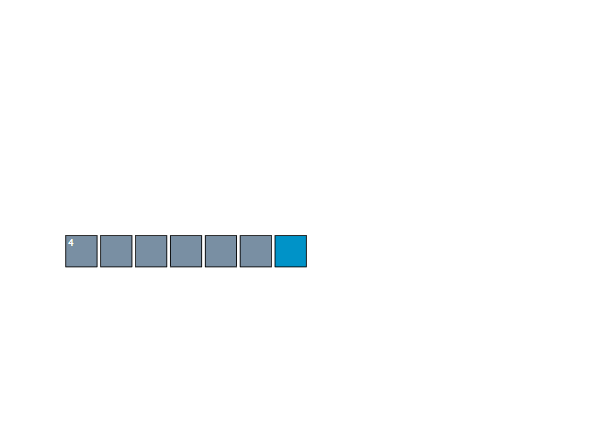 А
И
Л
Ь
Ш
П
Т
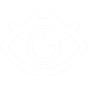 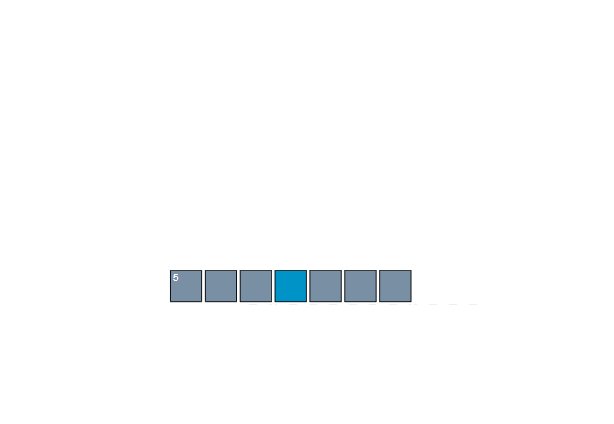 А
В
В
Ш
А
А
Р
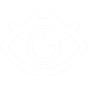 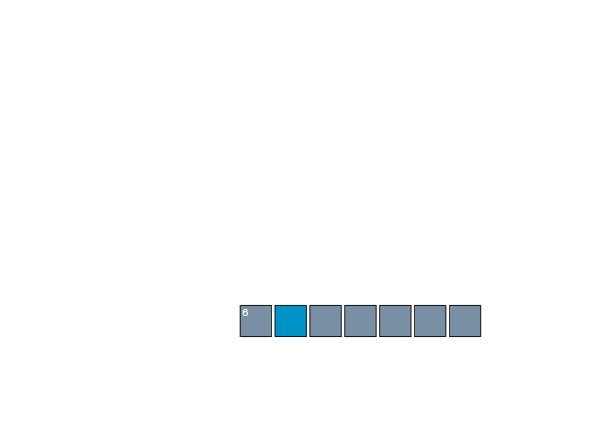 А
Т
Р
Ы
К
П
А
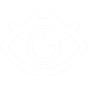 Польский композитор
Белорусский и польский композитор,  сочинивший   музыку известного полонеза
Река в Польше
Как по-польски слово больница?
Столица Польши
Горы в Польше
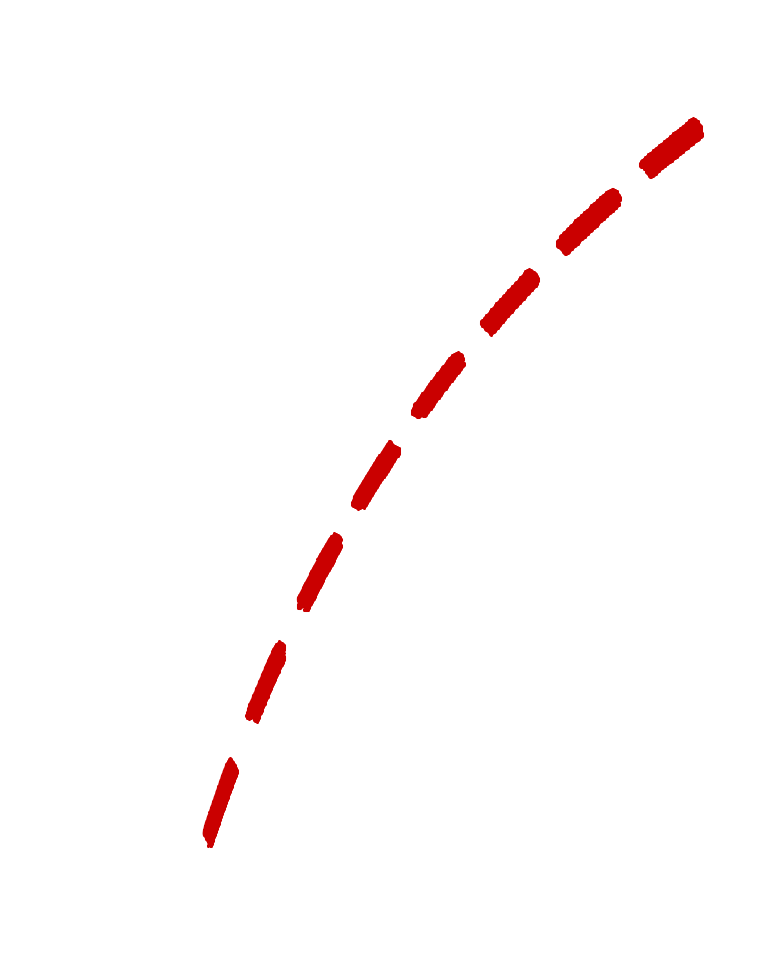 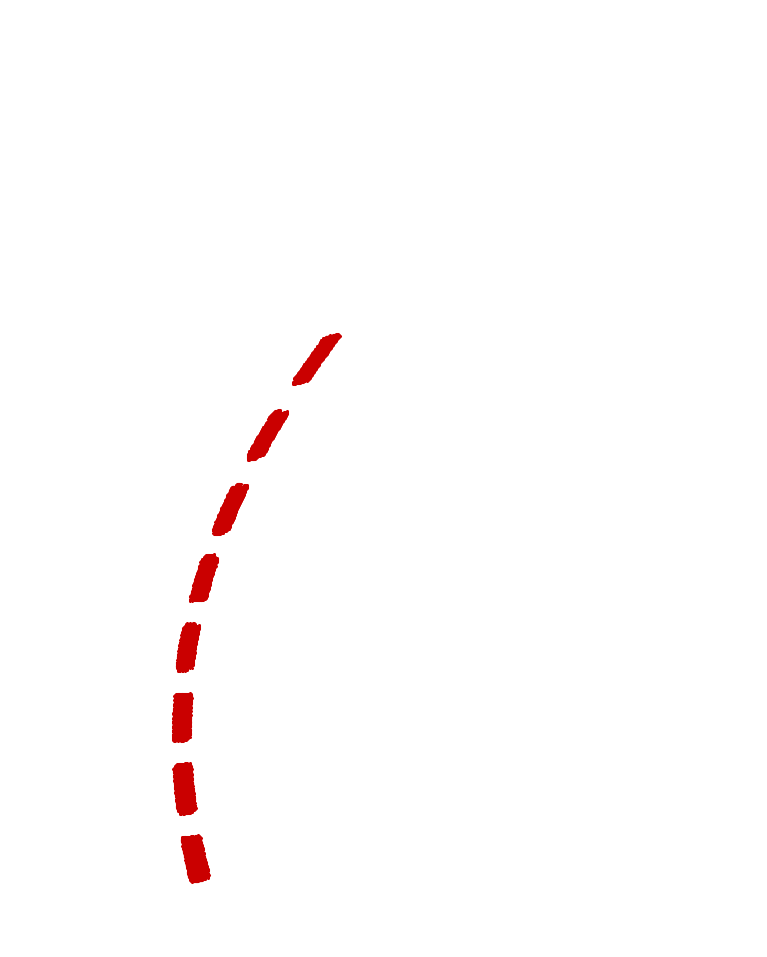 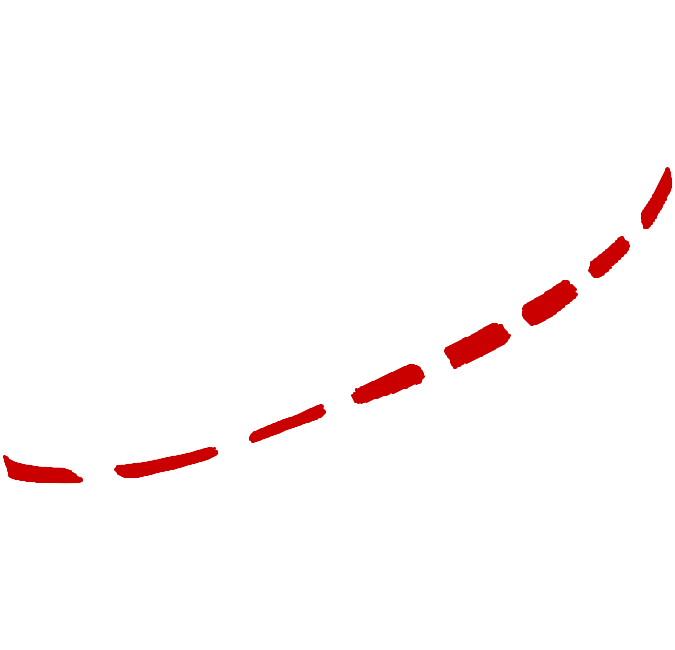 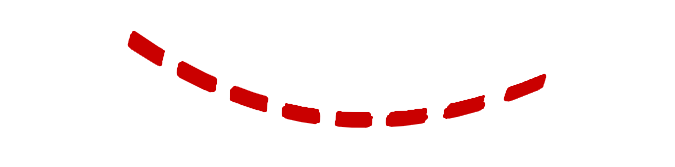 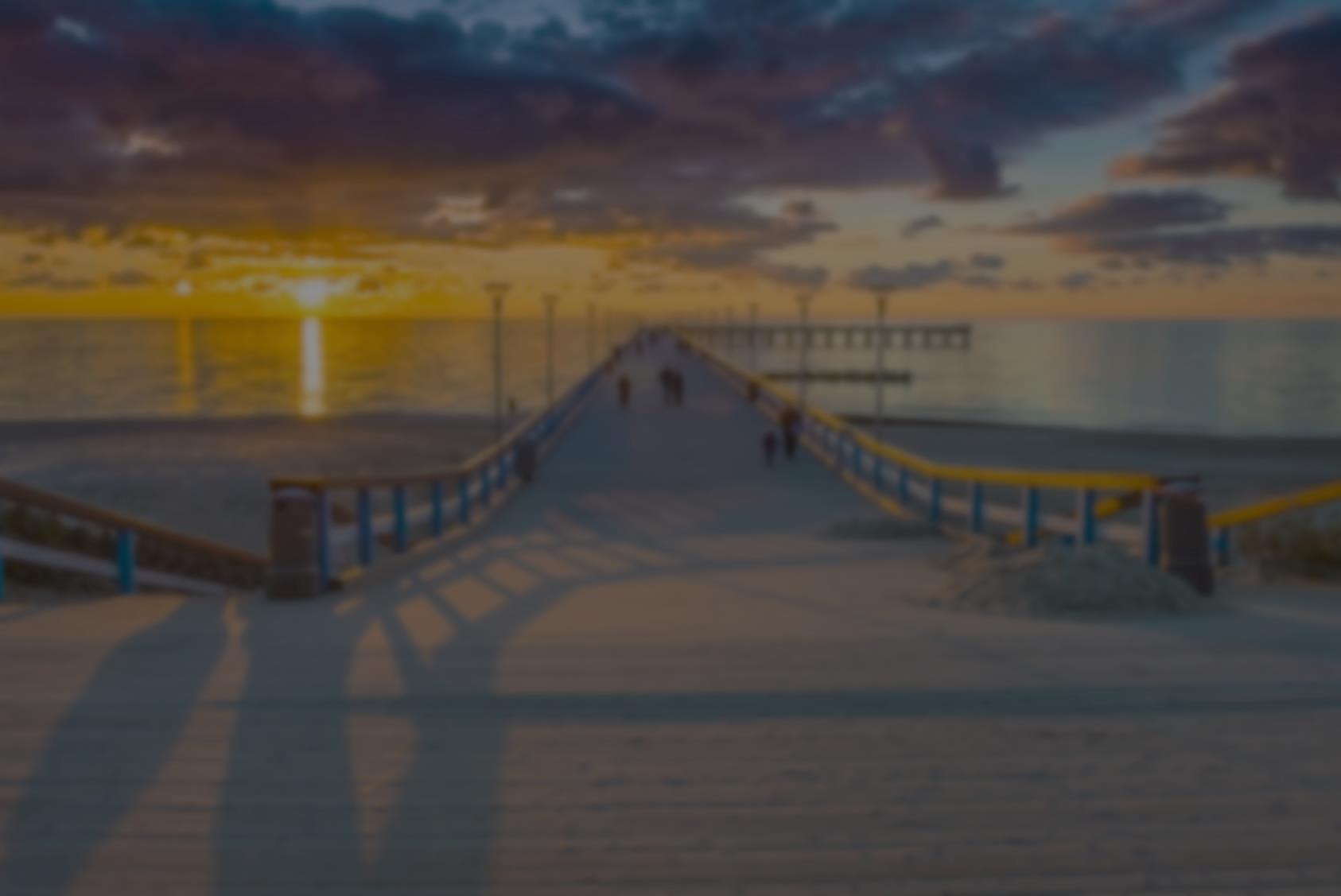 Страны Прибалтики – Литва/Латвия
ИГРА «ДА-НЕТ»
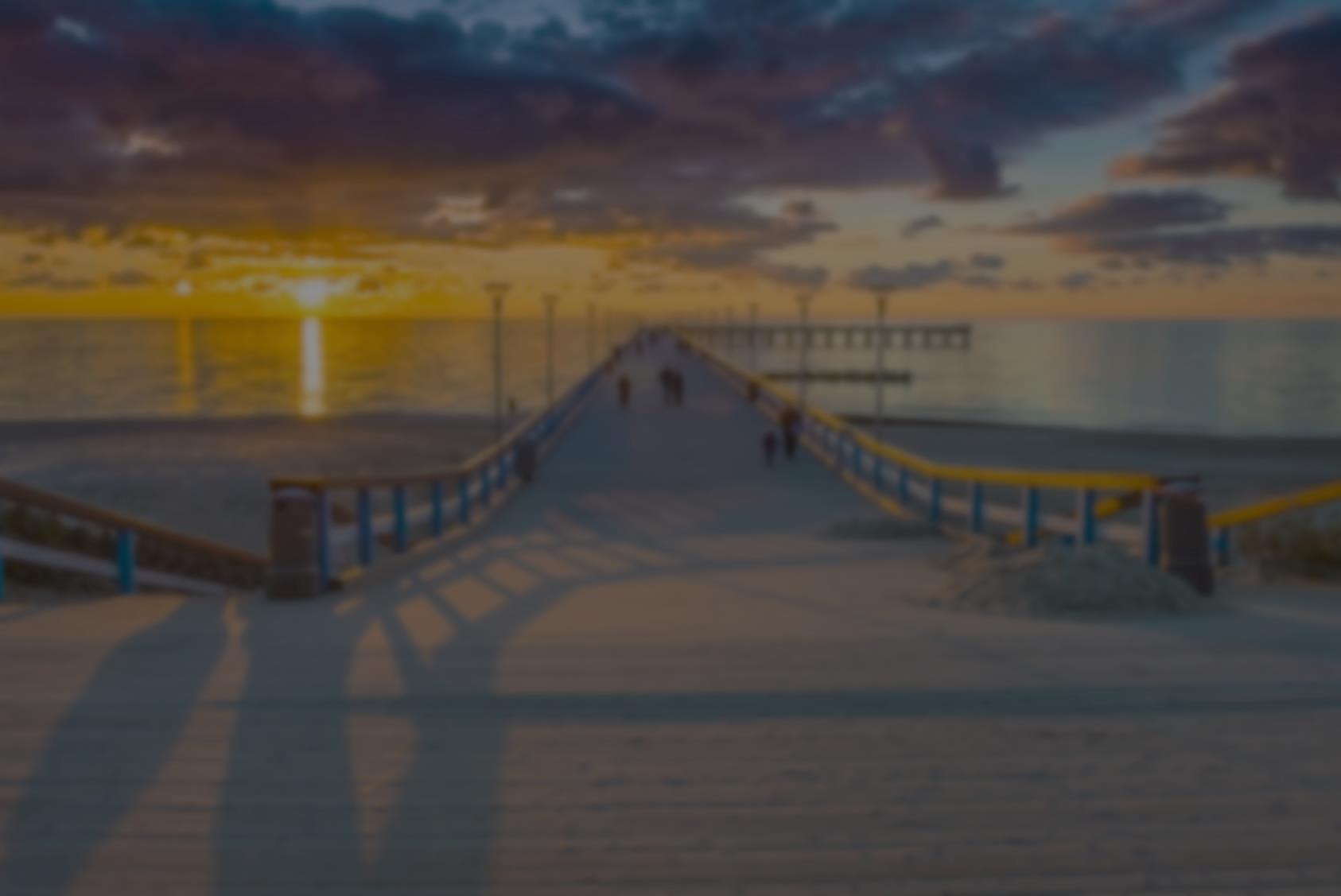 В латышском городе Юрмала проходит ежегодный музыкальный фестиваль?
ДА
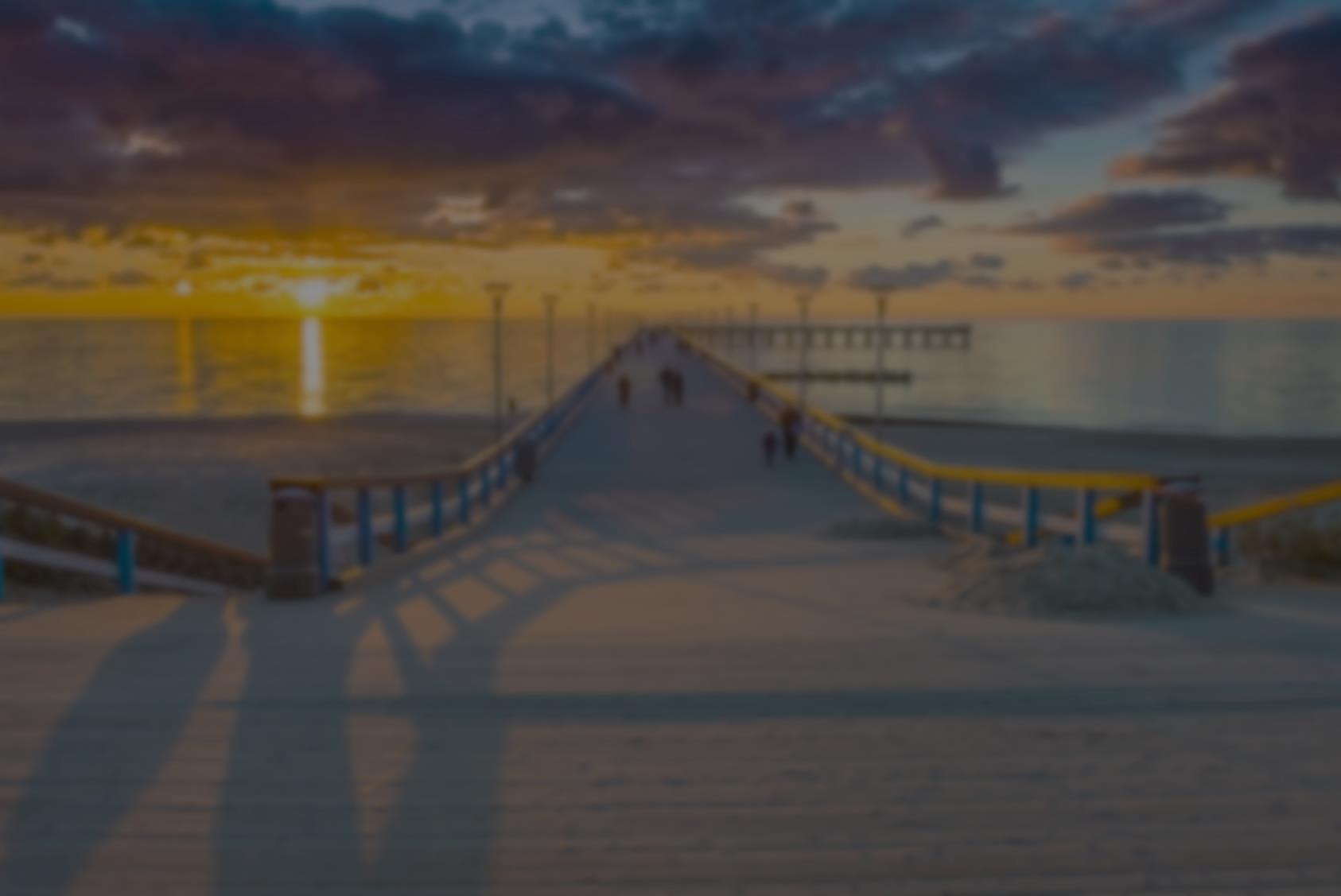 Рига-столица Латвии?
ДА
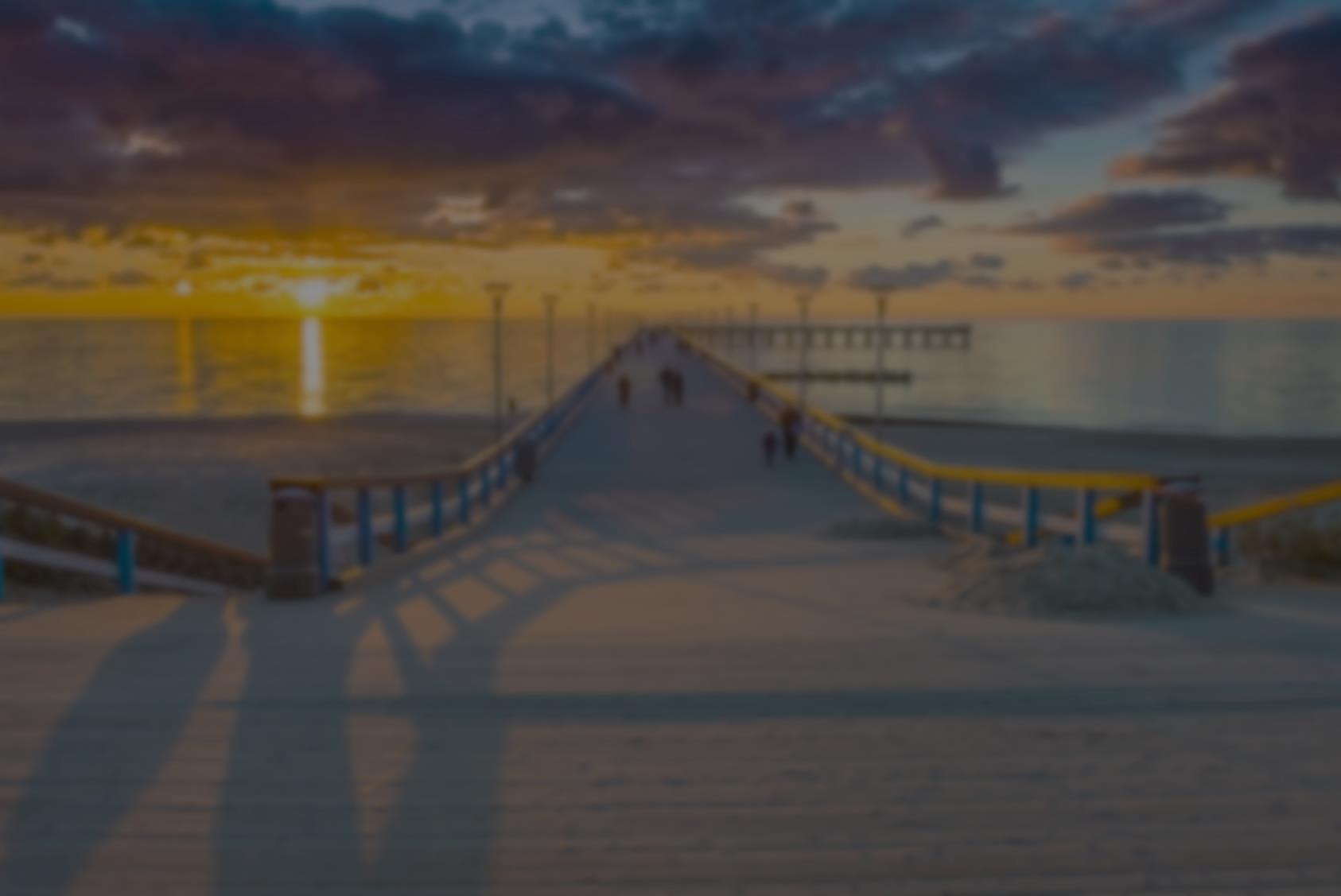 Вильнюс, Клайпеда, Паланга- это города Латвии?
НЕТ
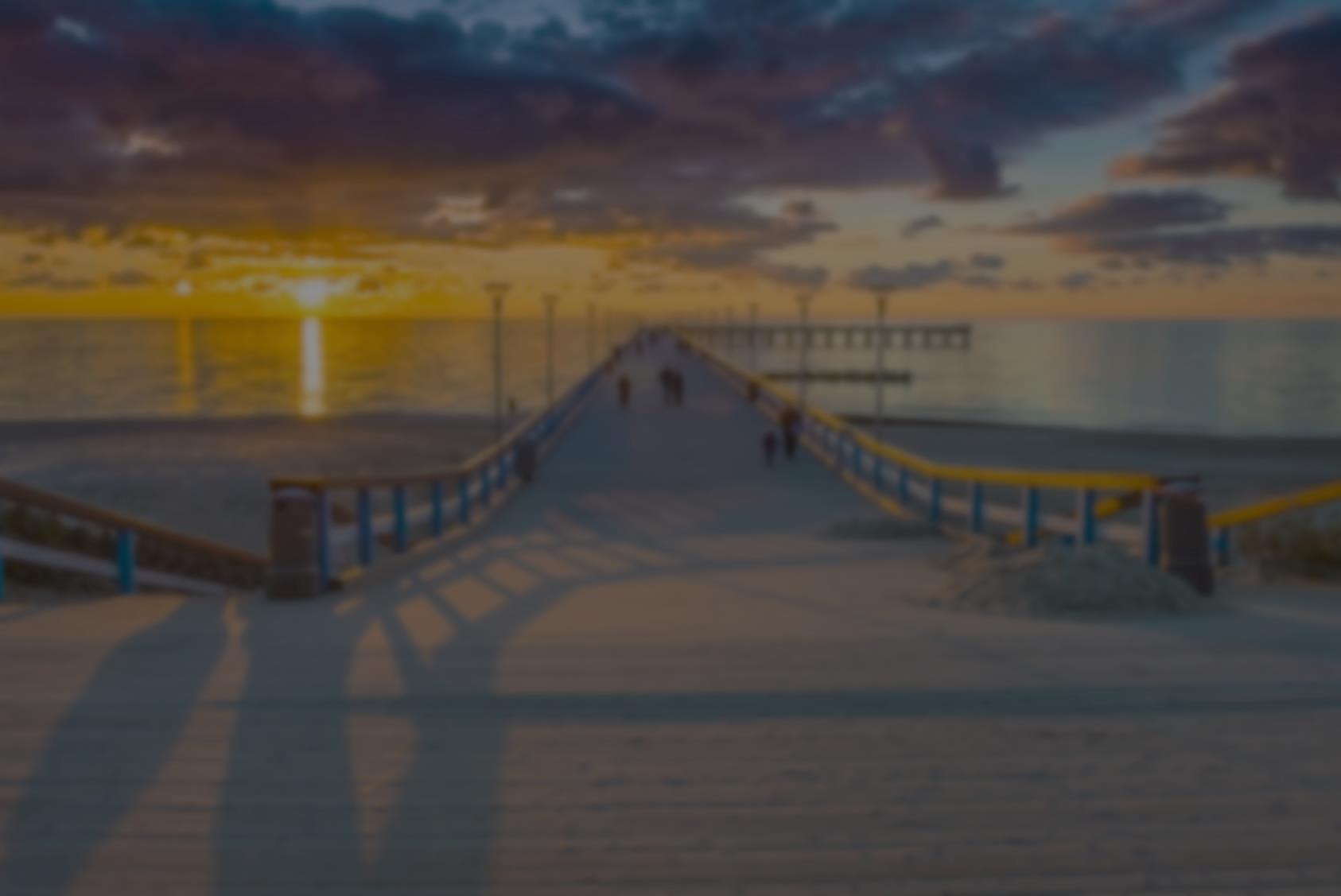 Балтийское море омывает берега Литвы и Латвии?
ДА
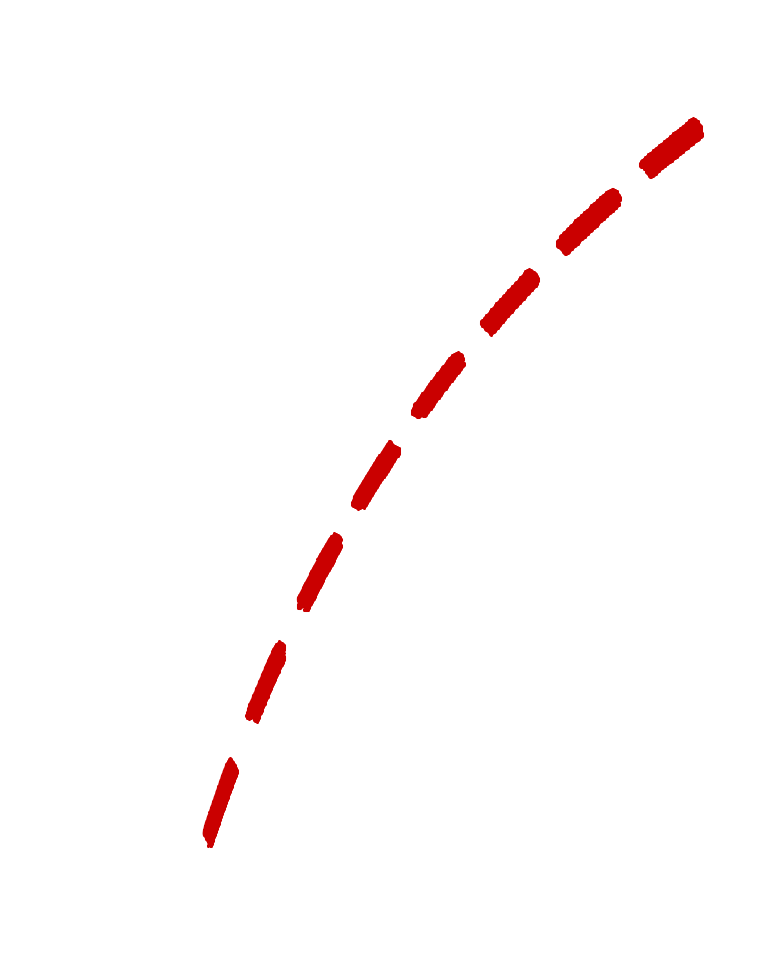 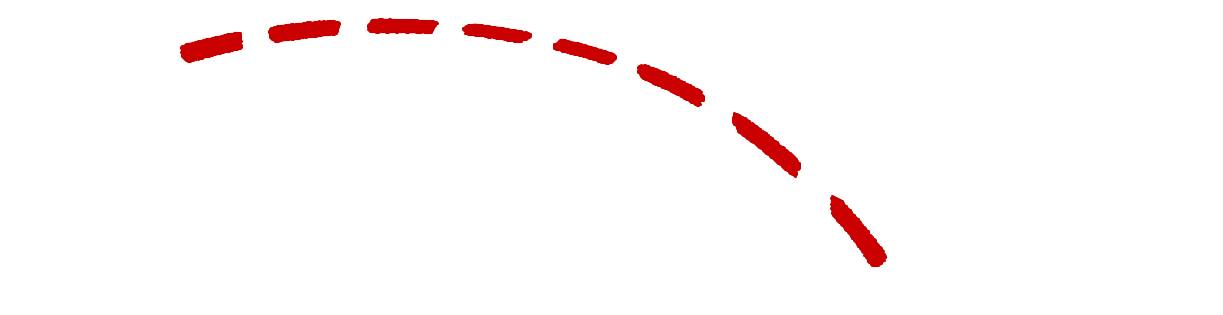 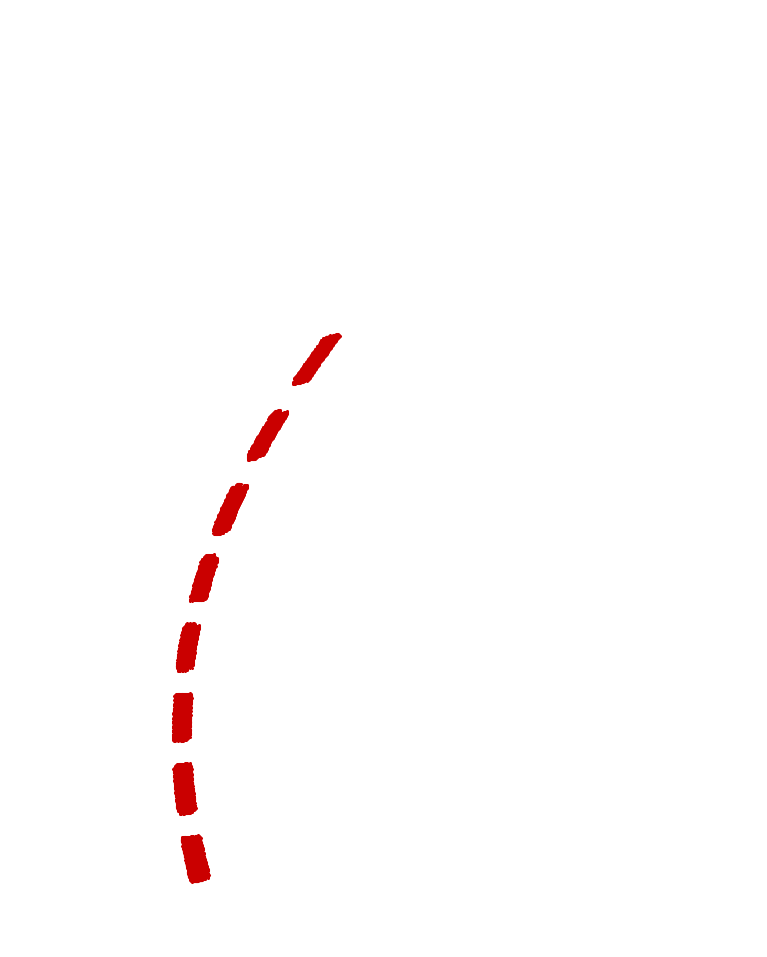 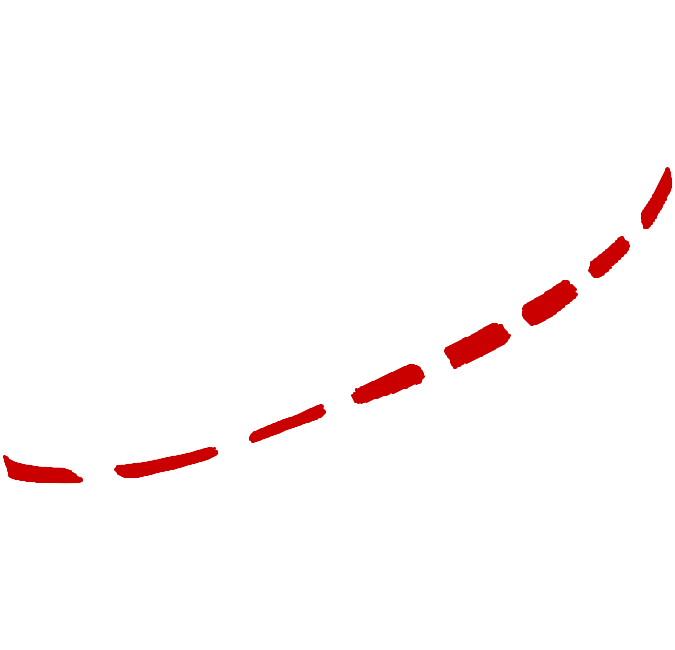 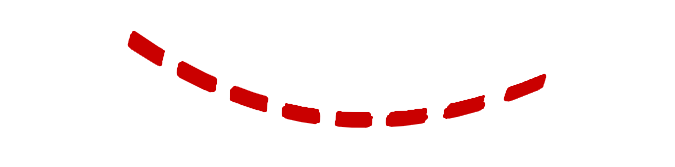 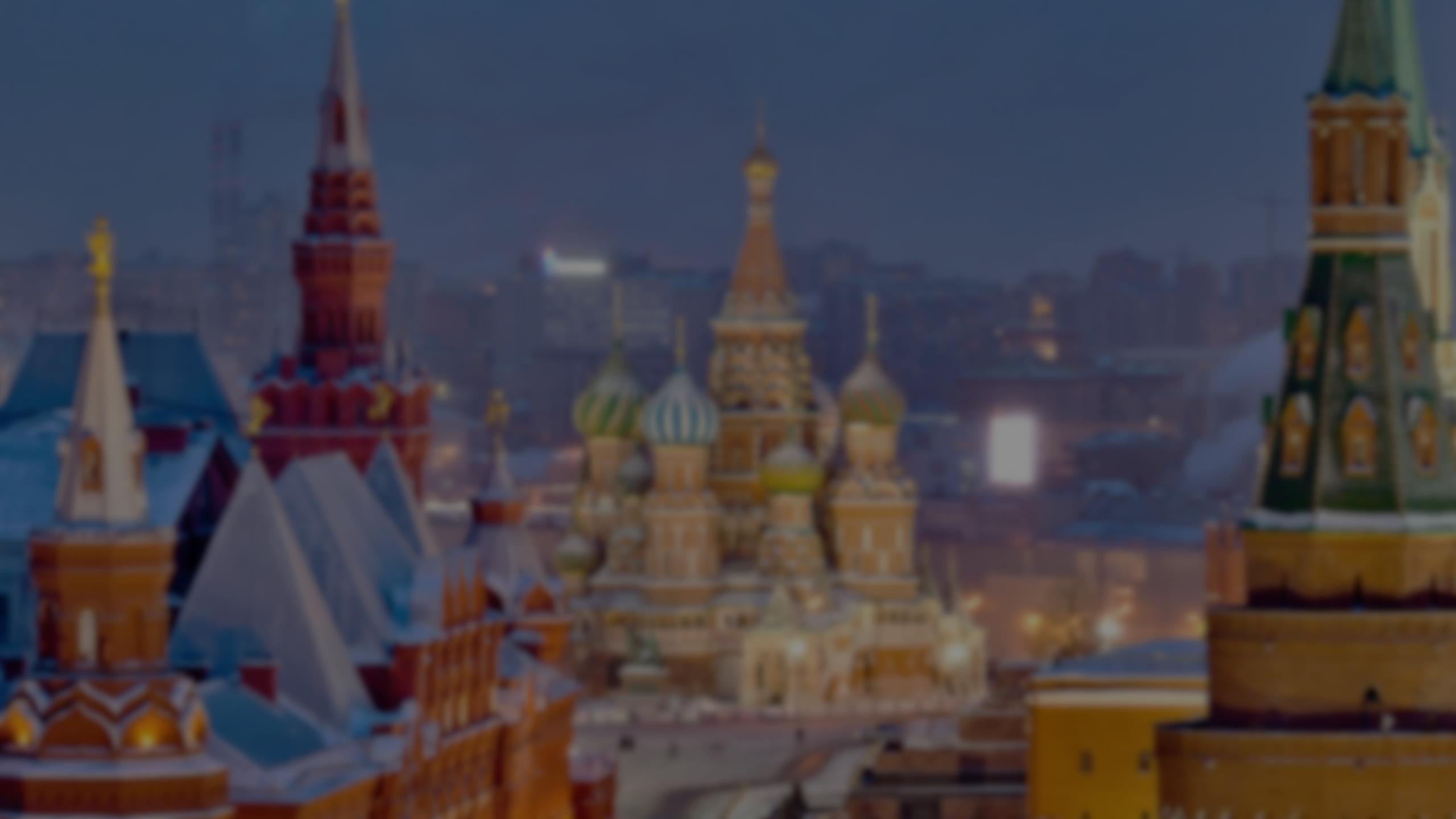 Россия
ИГРА «ПРАВИЛА 
РУССКОГО ЯЗЫКА»
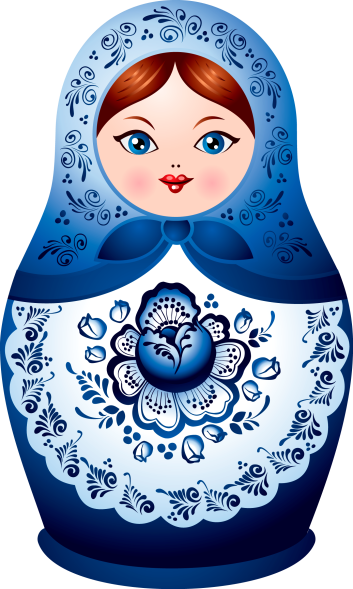 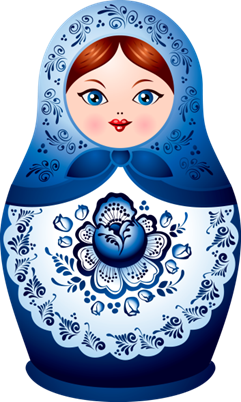 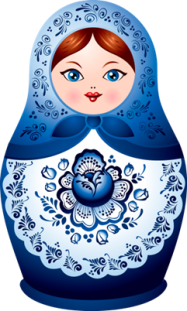 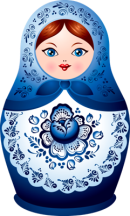 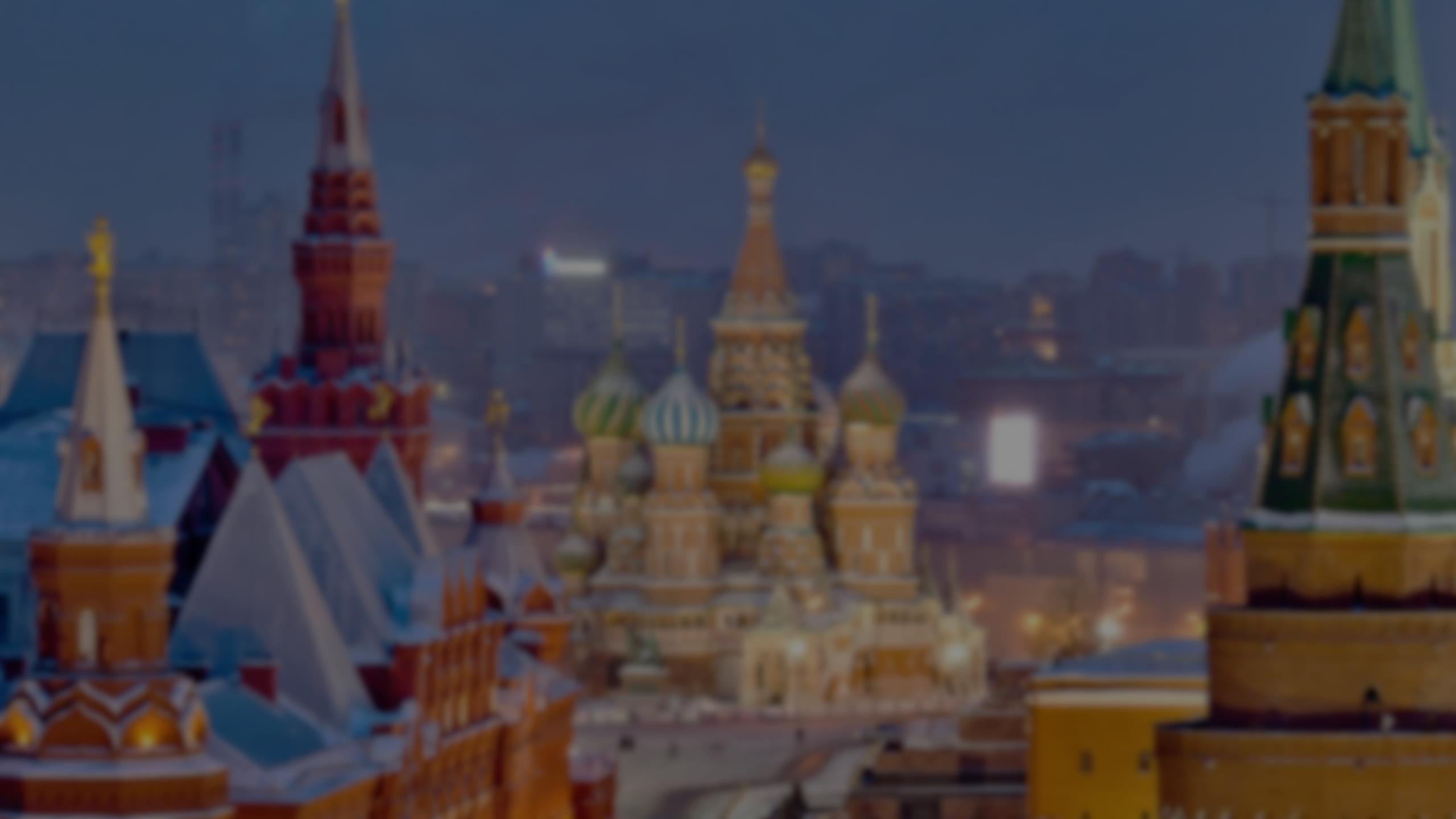 Вставьте пропущенные буквы:
Малыш..
Малыши
Чиж..
Чижи
Ч..шка
Чашка
Еж..
Ежи
Снеж..нка
Снежинка
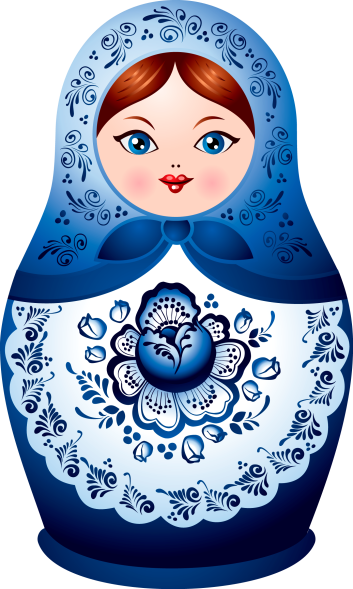 Ч..рдак
Чердак
Свеч..
Свеча
Лыж..
Лыжи
Маш..на
Машина
Ш..я
Шея
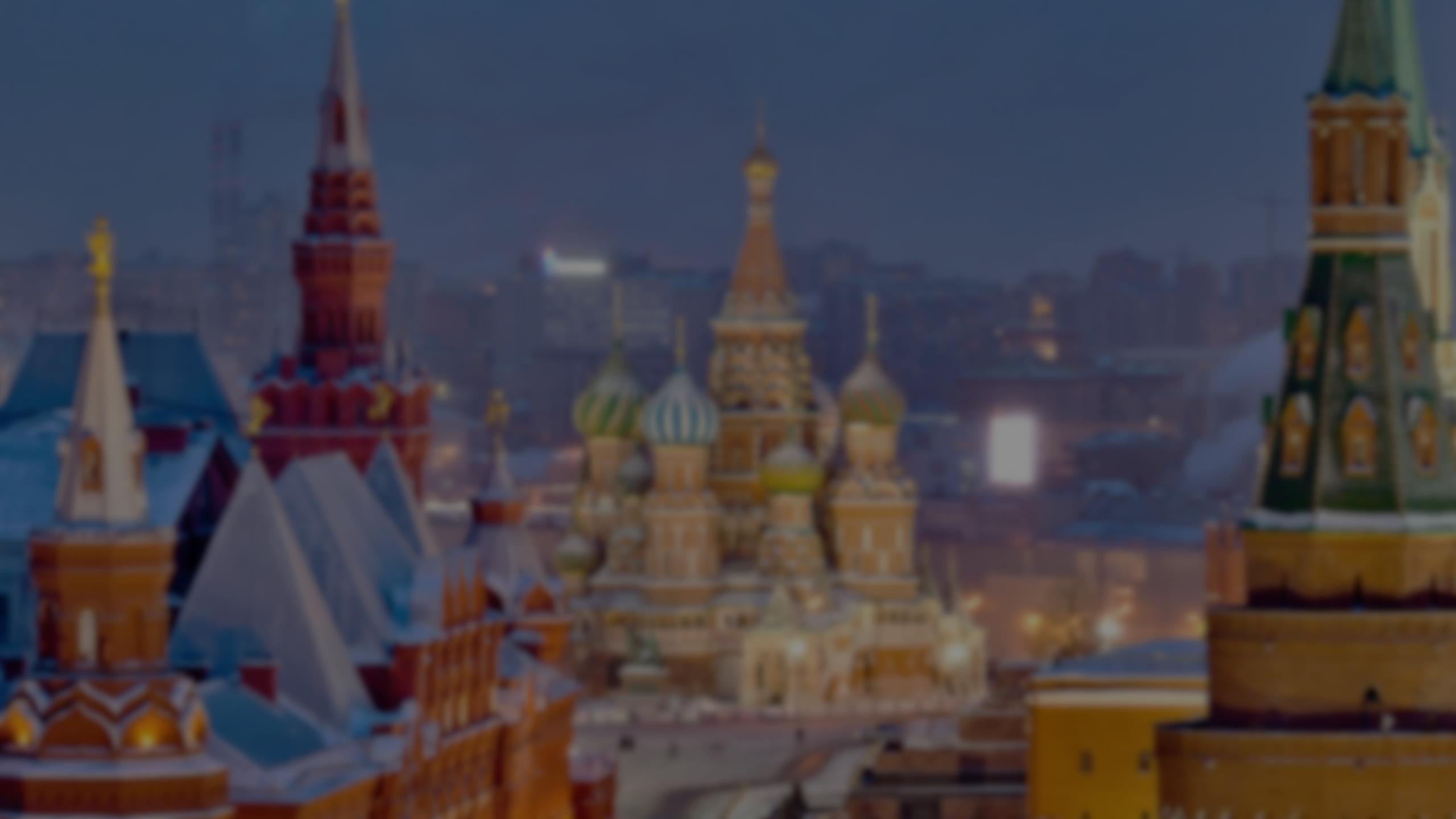 Исправьте ошибки там, где они есть:
Типло
Тепло
Чесы
Часы
Трова
Трава
Литает
Летает
Сасна
Сосна
Река
Река
Молыши
Малыши
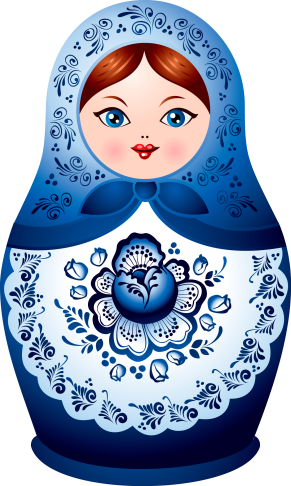 Трапинка
Тропинка
Гниздо
Гнездо
Цветок
Цветок
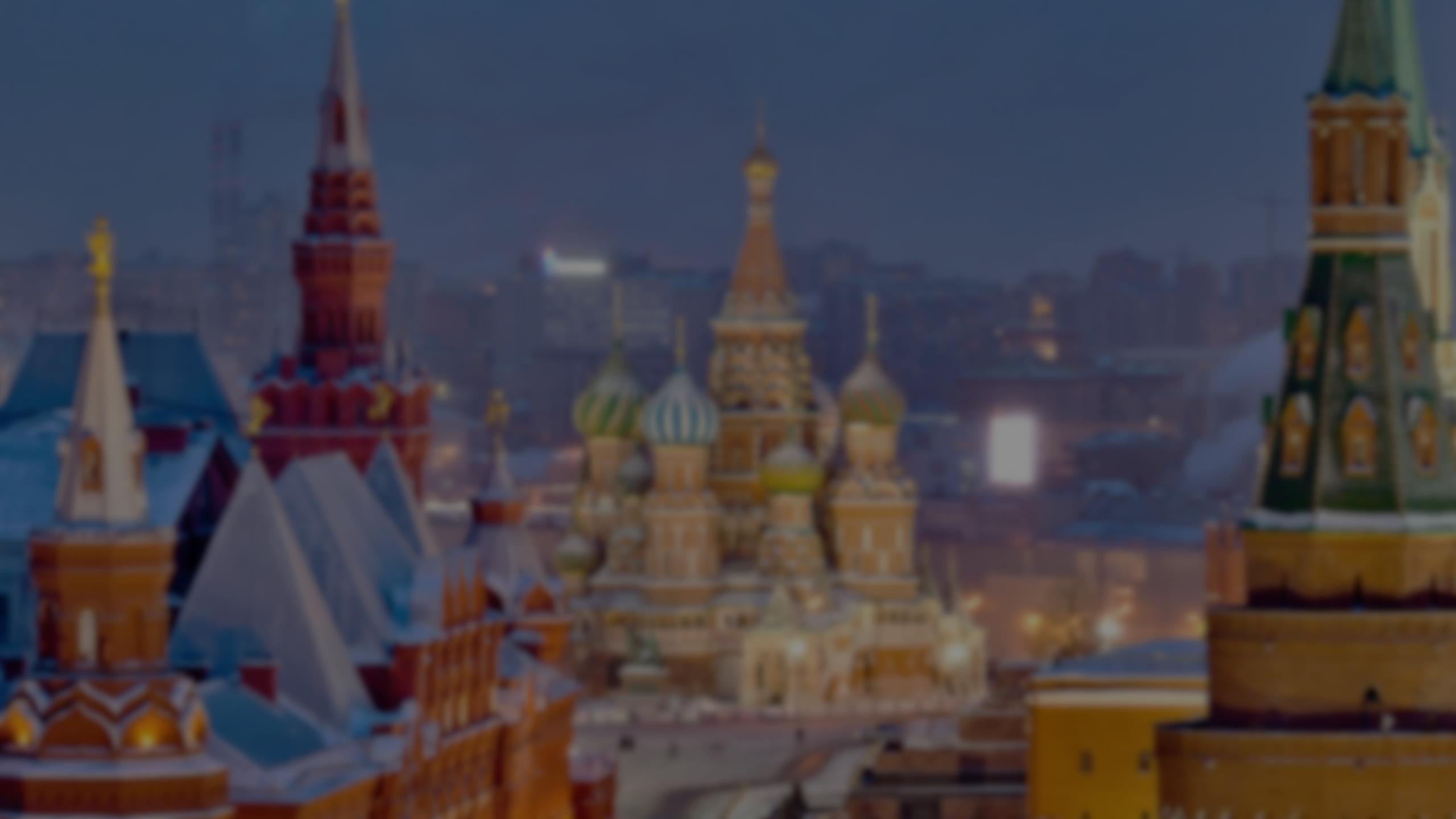 Вставьте пропущенные буквы:
Ша..ка
Шапка
Моро..
Мороз
Ре..ка
Репка
Шу..ка
Шубка
Варе..ка
Варежка
Яго..ка
Ягодка
Зу..
Зуб
Ска..ка
Сказка
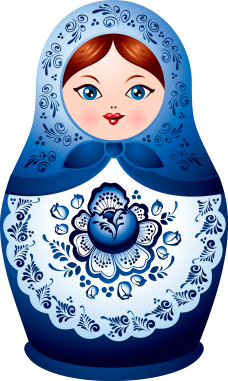 Ду..
Дуб
Тра..ка
Травка
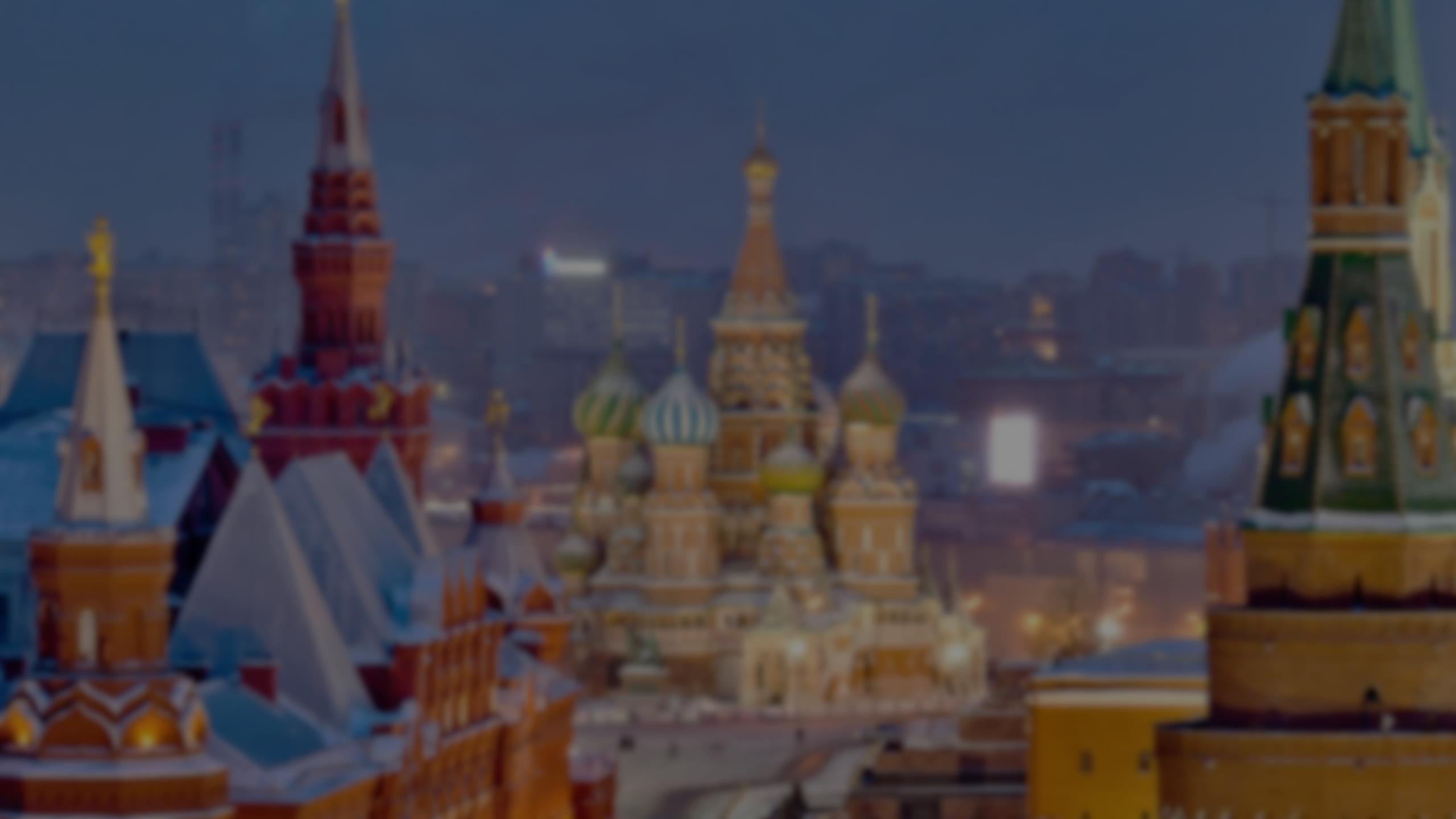 Вспомни, как правильно пишутся словарные слова:
Ябл..ко
Яблоко
К..р..ндаш
Карандаш
Б..рёза
Берёза
П..нал
Пенал
За..ц
Заяц
Вч..ра
Вчера
С..рока
Сорока
Яг..да
Ягода
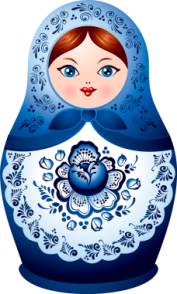 П..года
Погода
Обл..ко
Облако
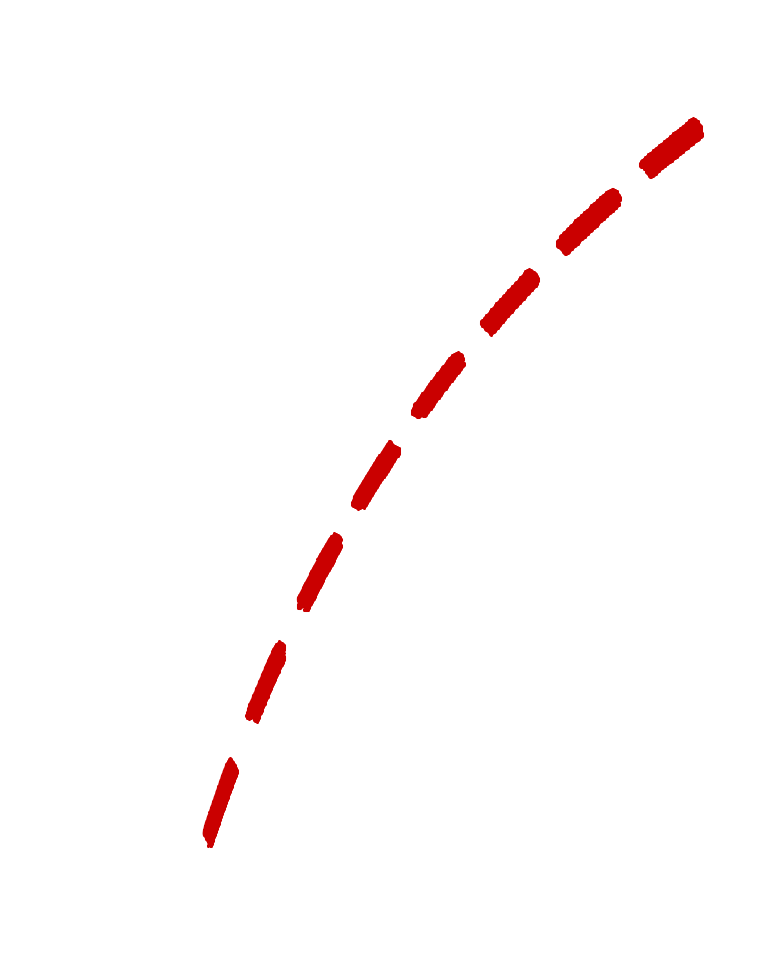 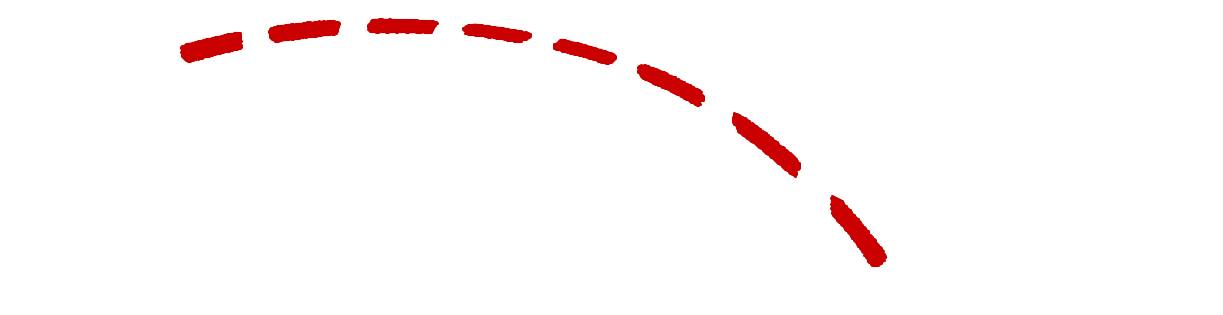 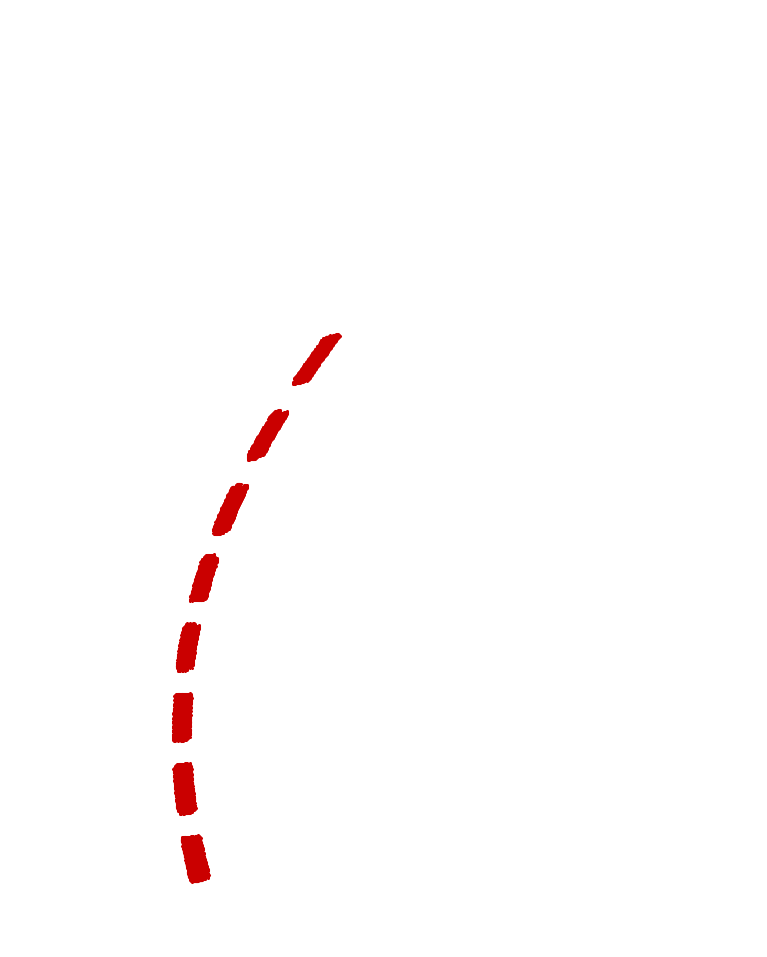 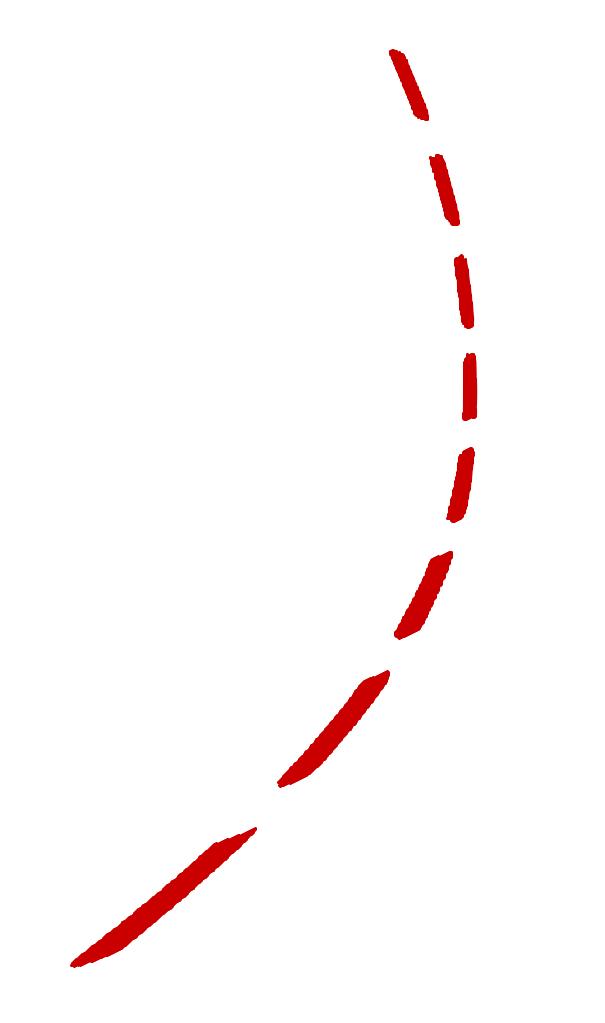 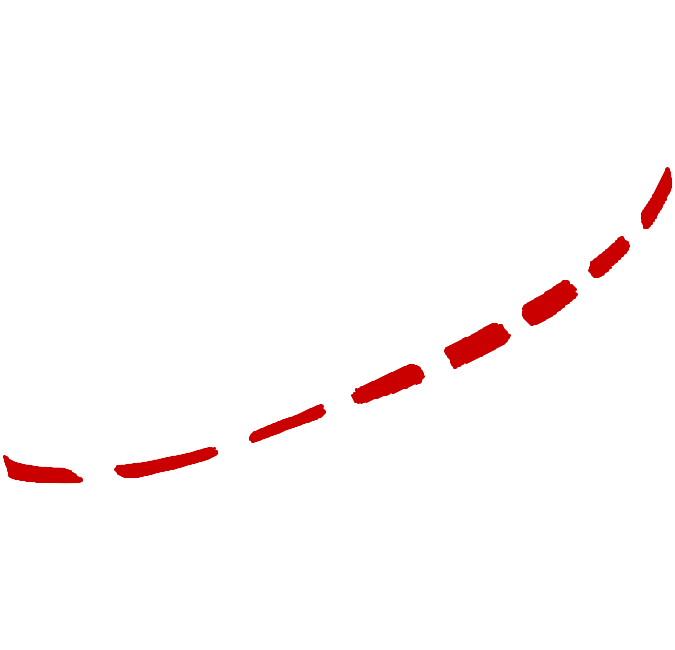 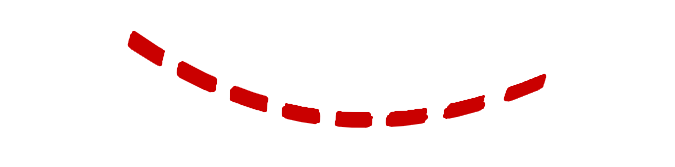 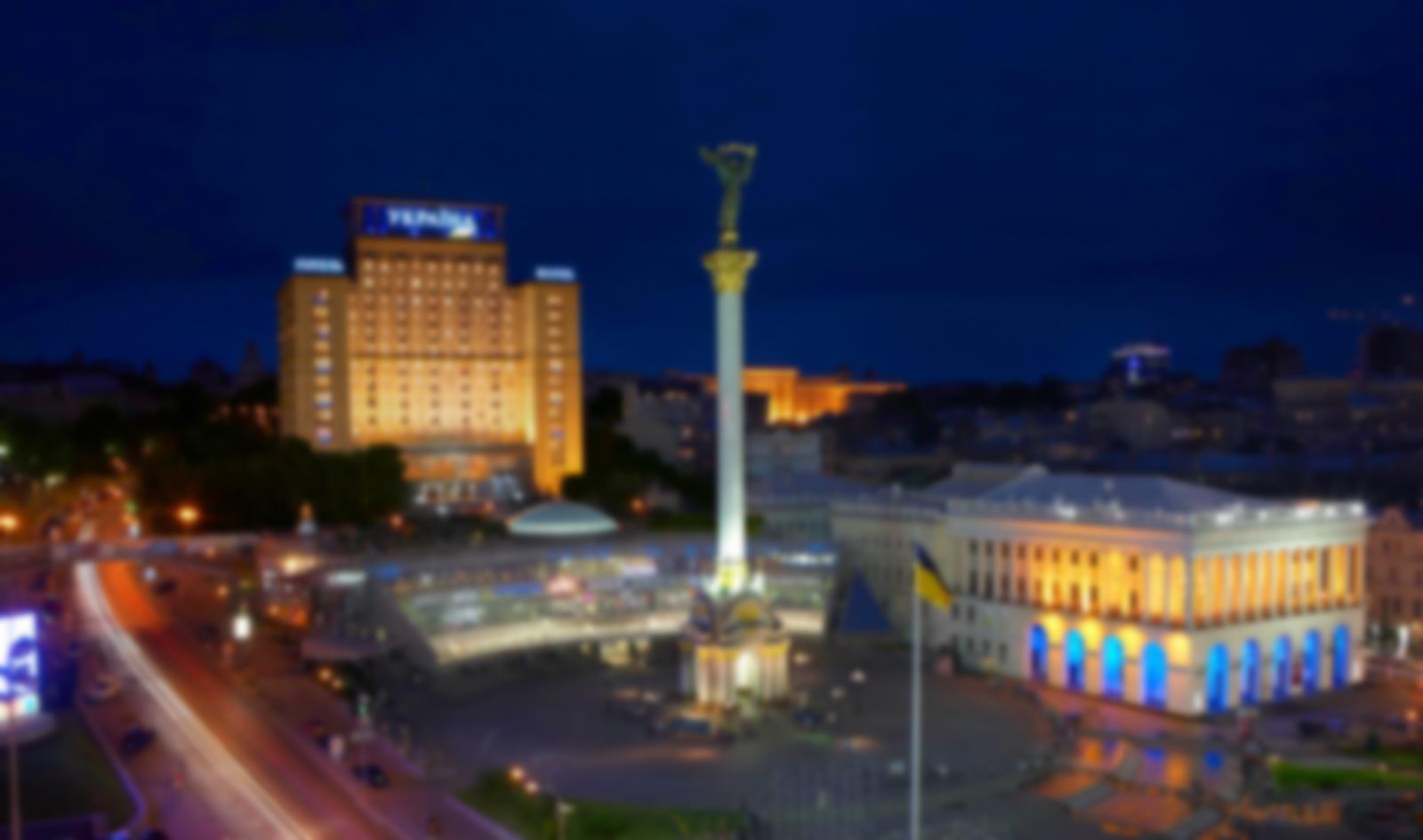 Украина
ИГРА «УЗНАЙ СЛОВО»
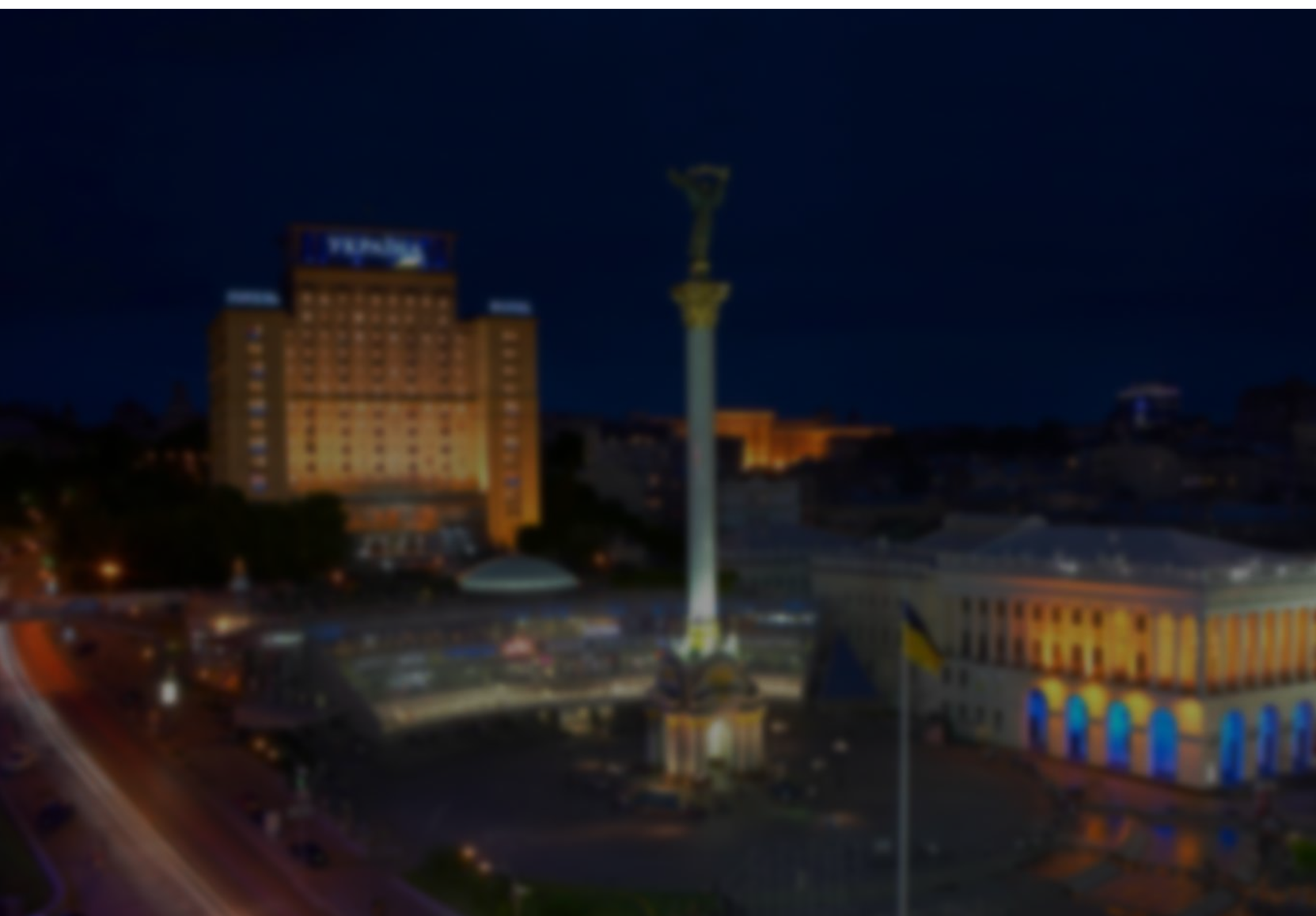 Белорусскому   или  украинскому языку  принадлежат  эти слова:
чоловік
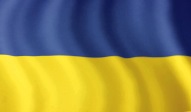 серада
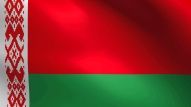 дзяўчынка
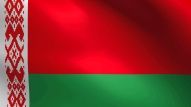 тыждень
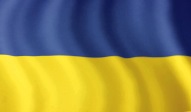 квыток
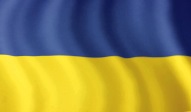 пакой
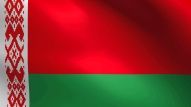 кімната
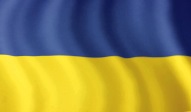 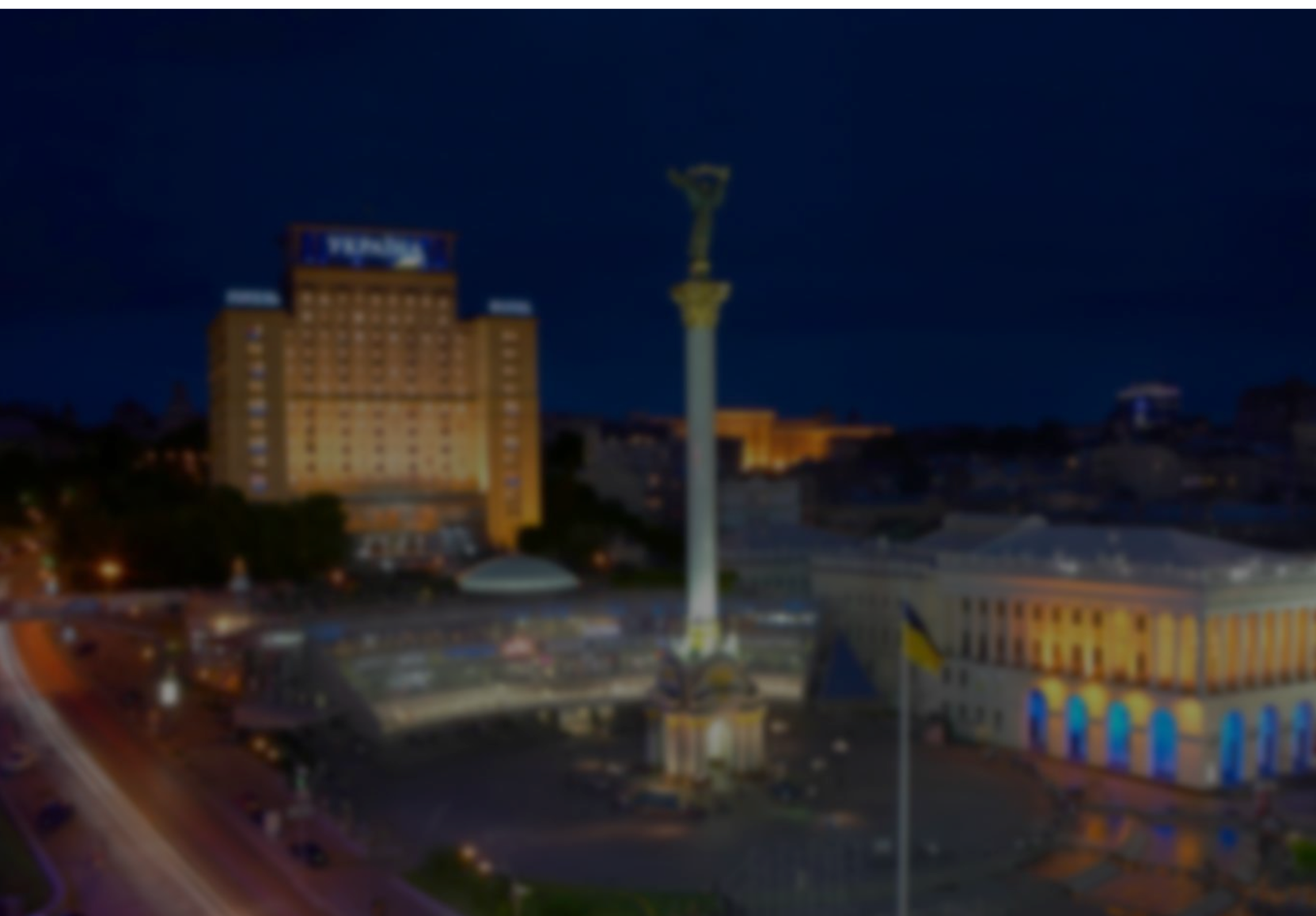 агародніна
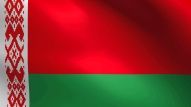 чацвер
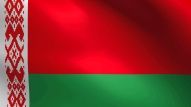 взуття
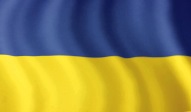 хлопчык
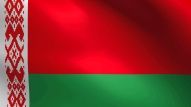 хородына
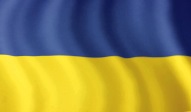 бацька
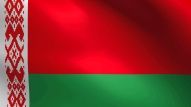 четвер
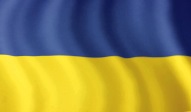 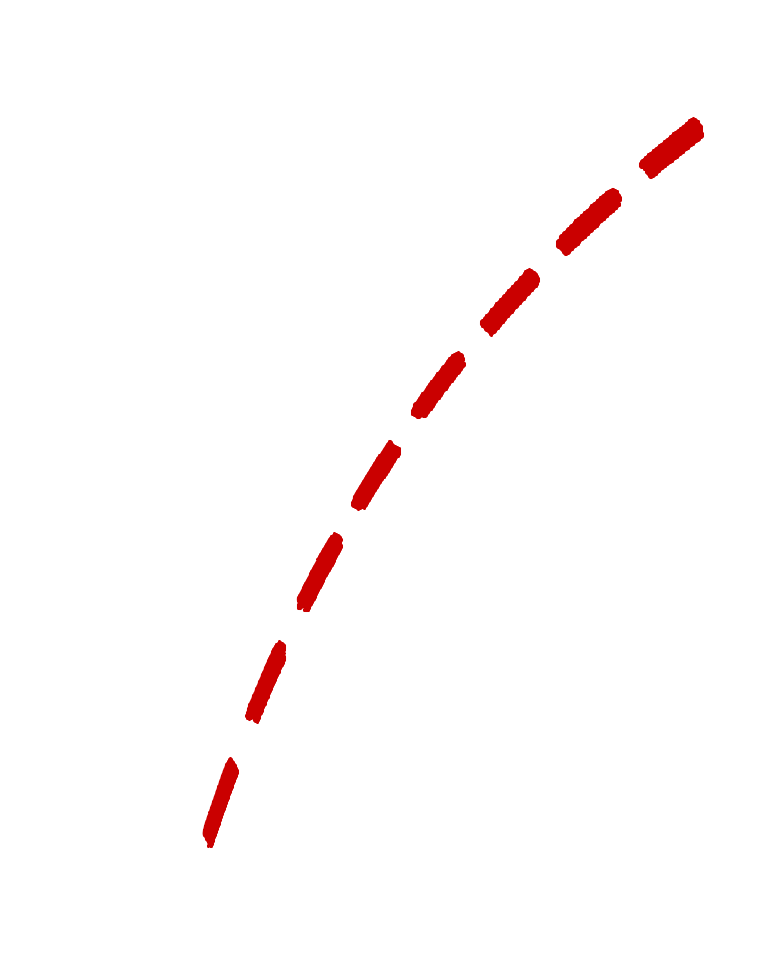 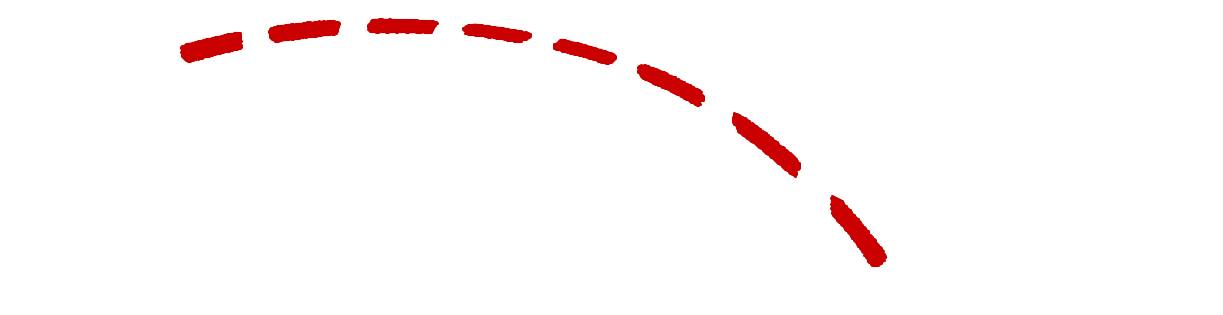 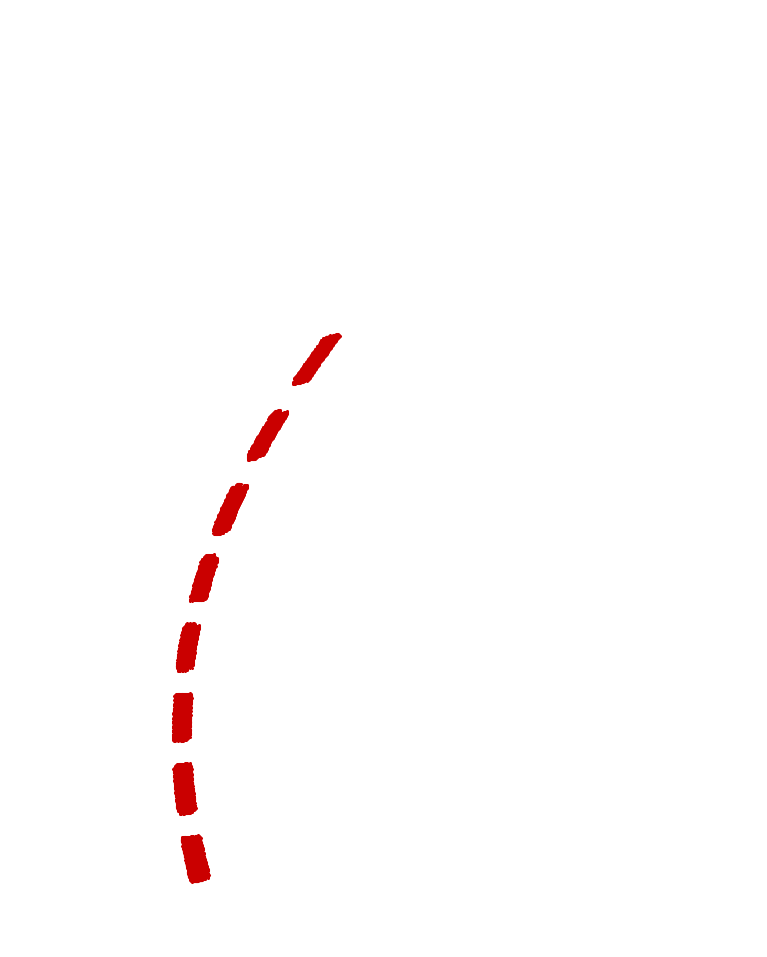 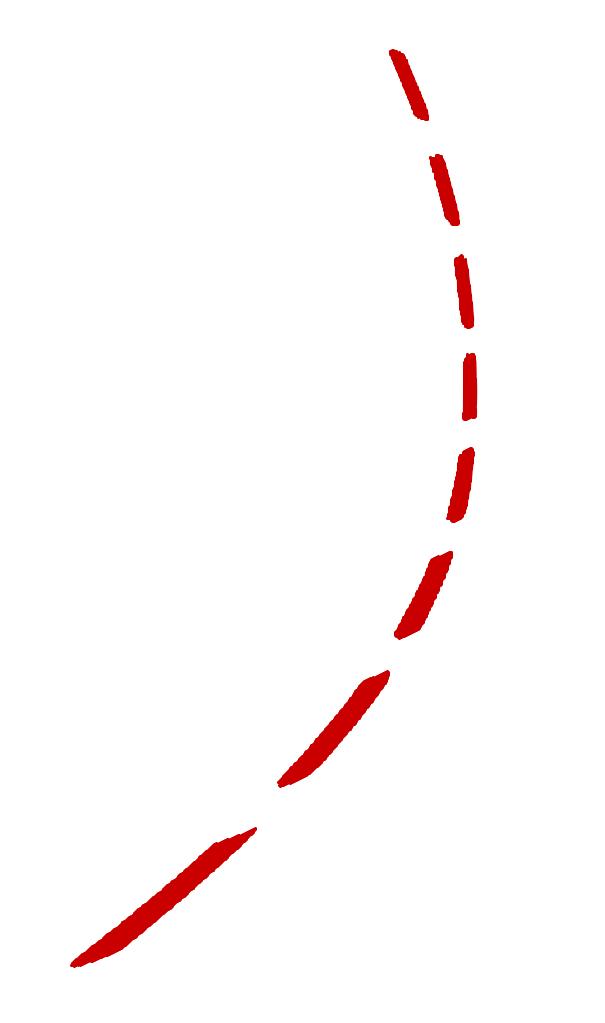 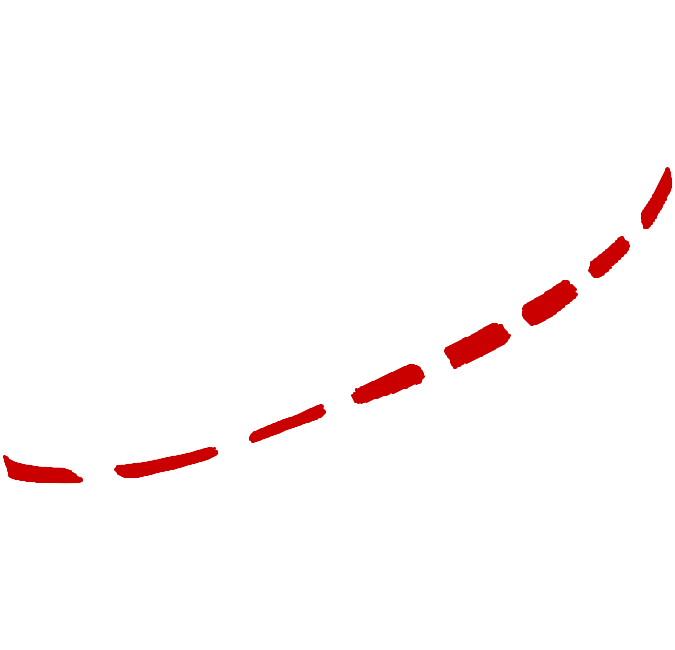 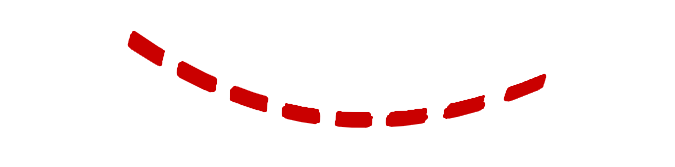 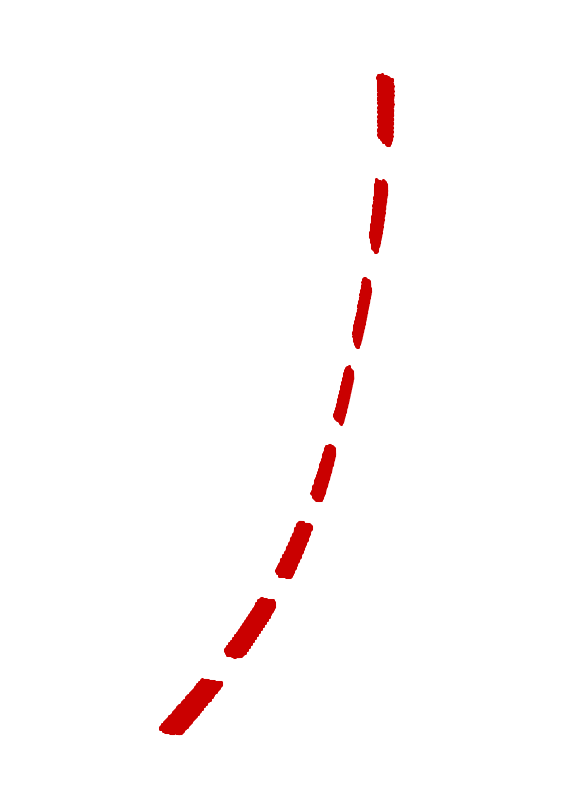 «В гостях хорошо, а дома  лучше…» - подумал Лёва, и решил, что все города и страны красивы по-своему, но родной город Могилёв- самый  лучший и красивый. Мы оказались на площади Звёзд. В  год «малой родины» наш «Звездочёт» предлагает  
7 вопросов   о  родном  городе. 
Проверьте свои знания!
Могилев
ИГРА 
«Улицы 
родного города»
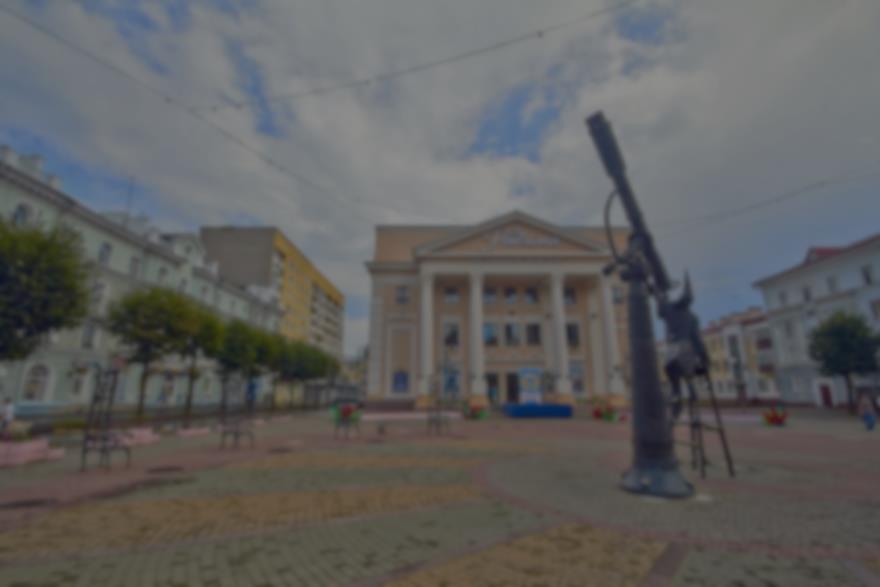 Эта улица называлась Ветреной, затем Большой Садовой?
Ул. Ленинская
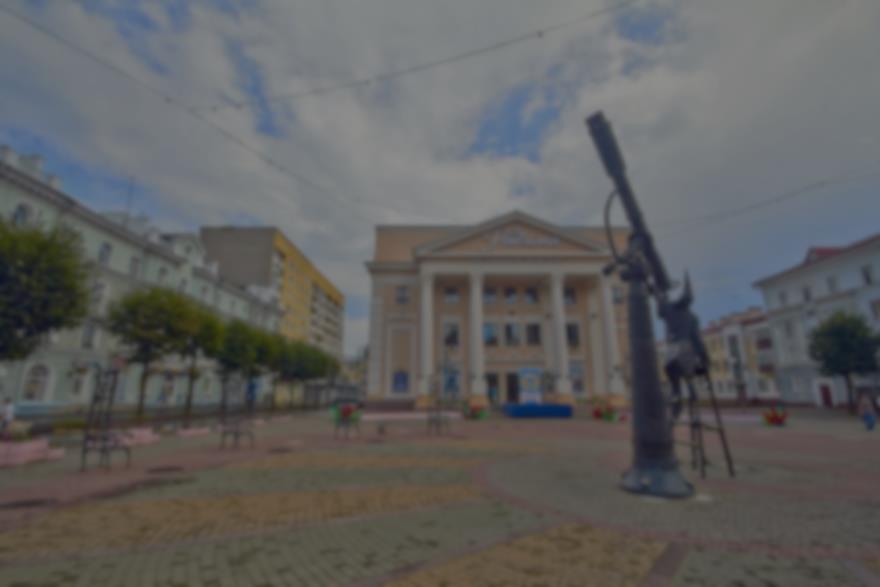 Как сейчас называется Советская площадь?
Площадь Славы
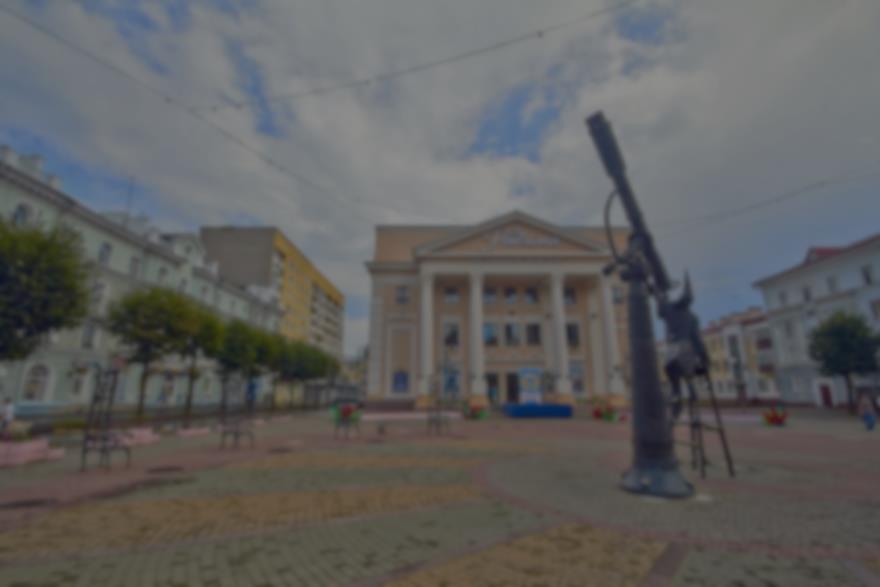 Какая улица города является самой длинной?
Ул. Первомайская
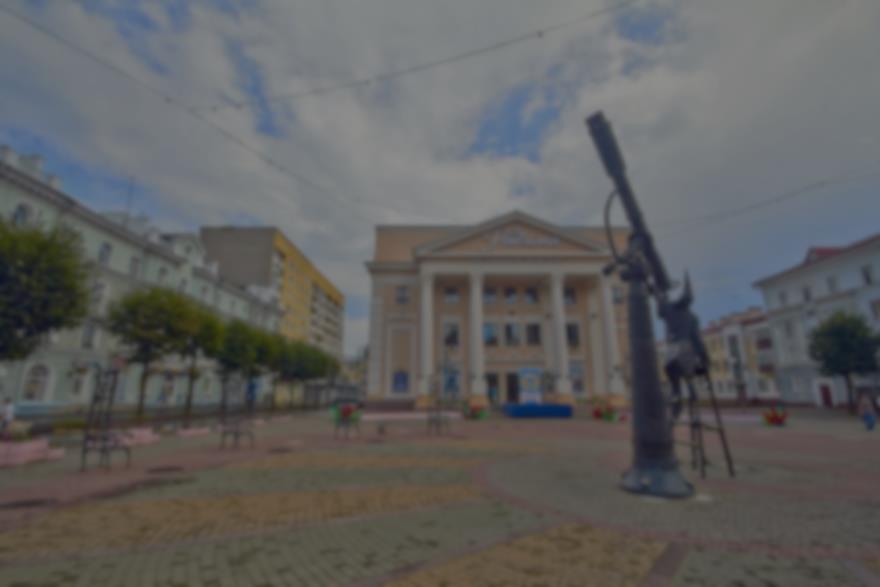 Какая легенда связана с названием района Машаковка?
Легенда о Машеке
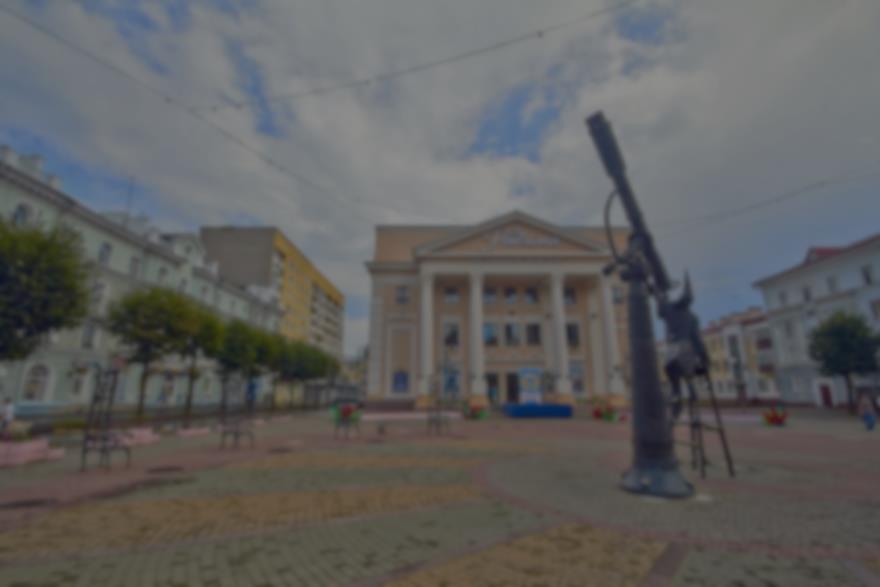 Сколько в г.Могилёве проспектов?
Пять: Витебский, Димитрова, Мира,
 Пушкина, Шмидта
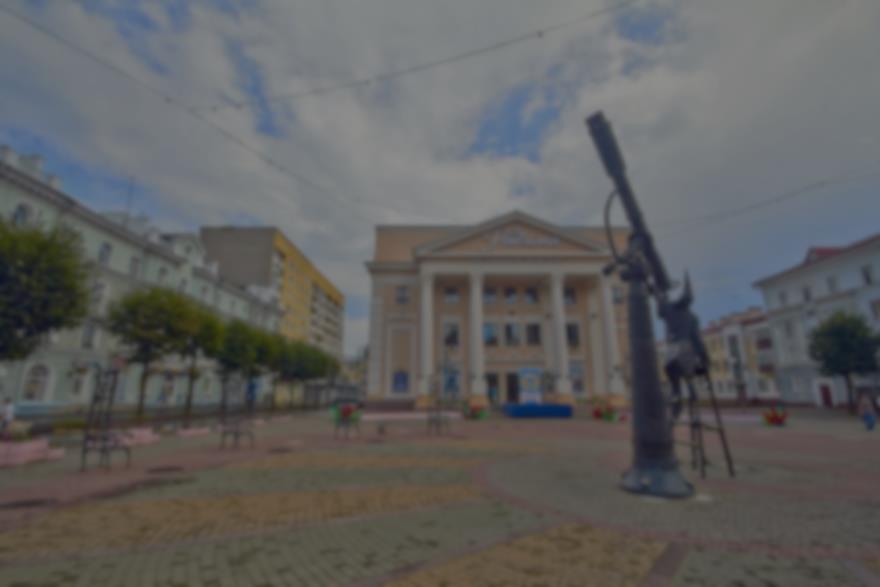 В Могилёве 4 бульвара. Назовите их.
Бульвары:    Ленина, 
         Днепровский,  Непокорённых,
                            Юбилейный
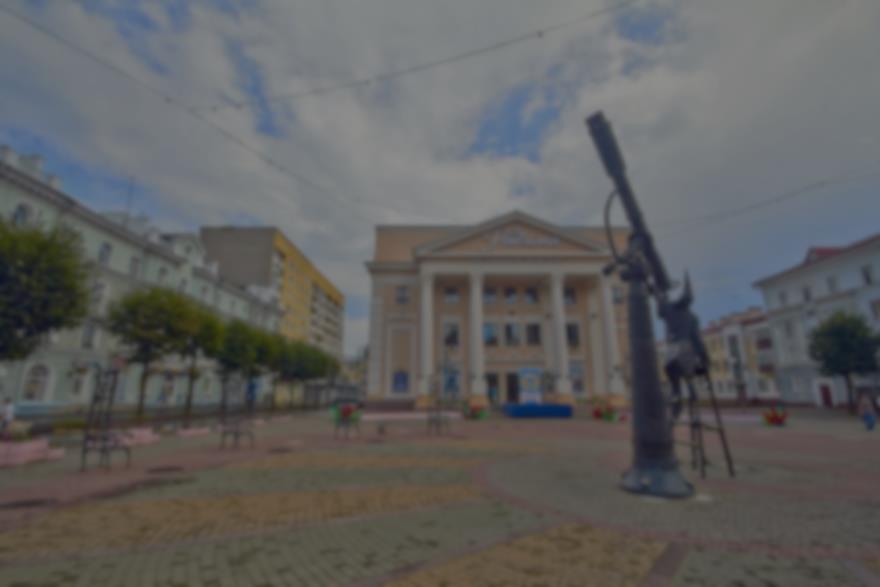 Назовите старые названия проспекта Мира.
Ул. Мира,  Коннозаводская
Спасибо за игру!
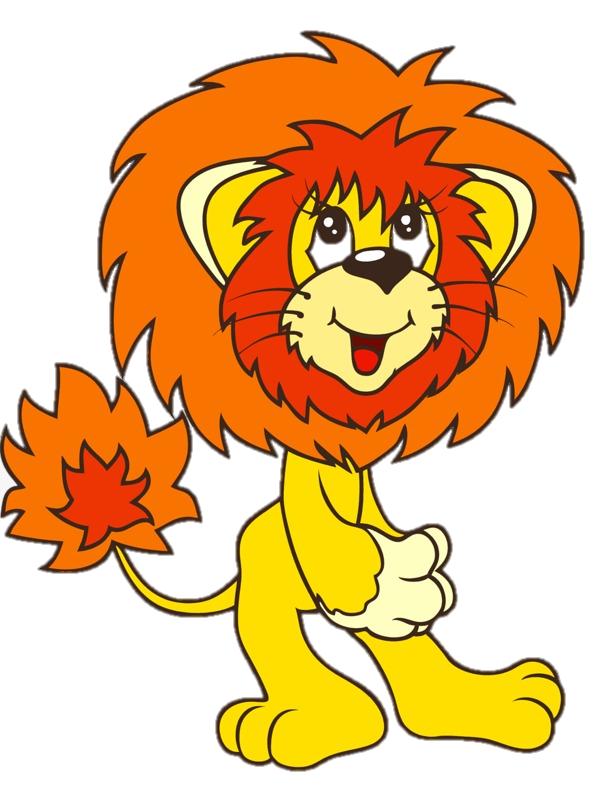